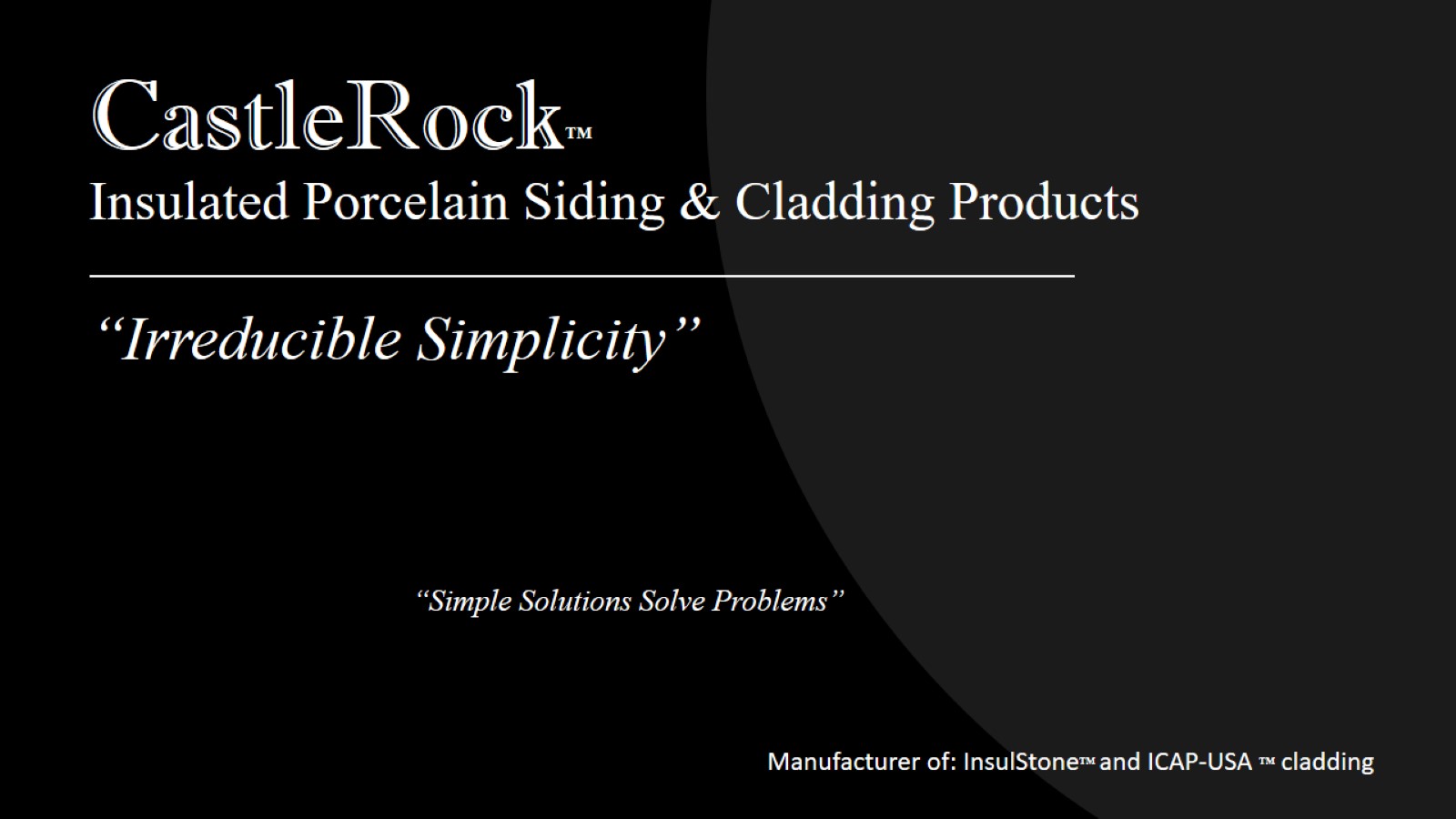 CastleRock™Insulated Porcelain Siding & Cladding Products
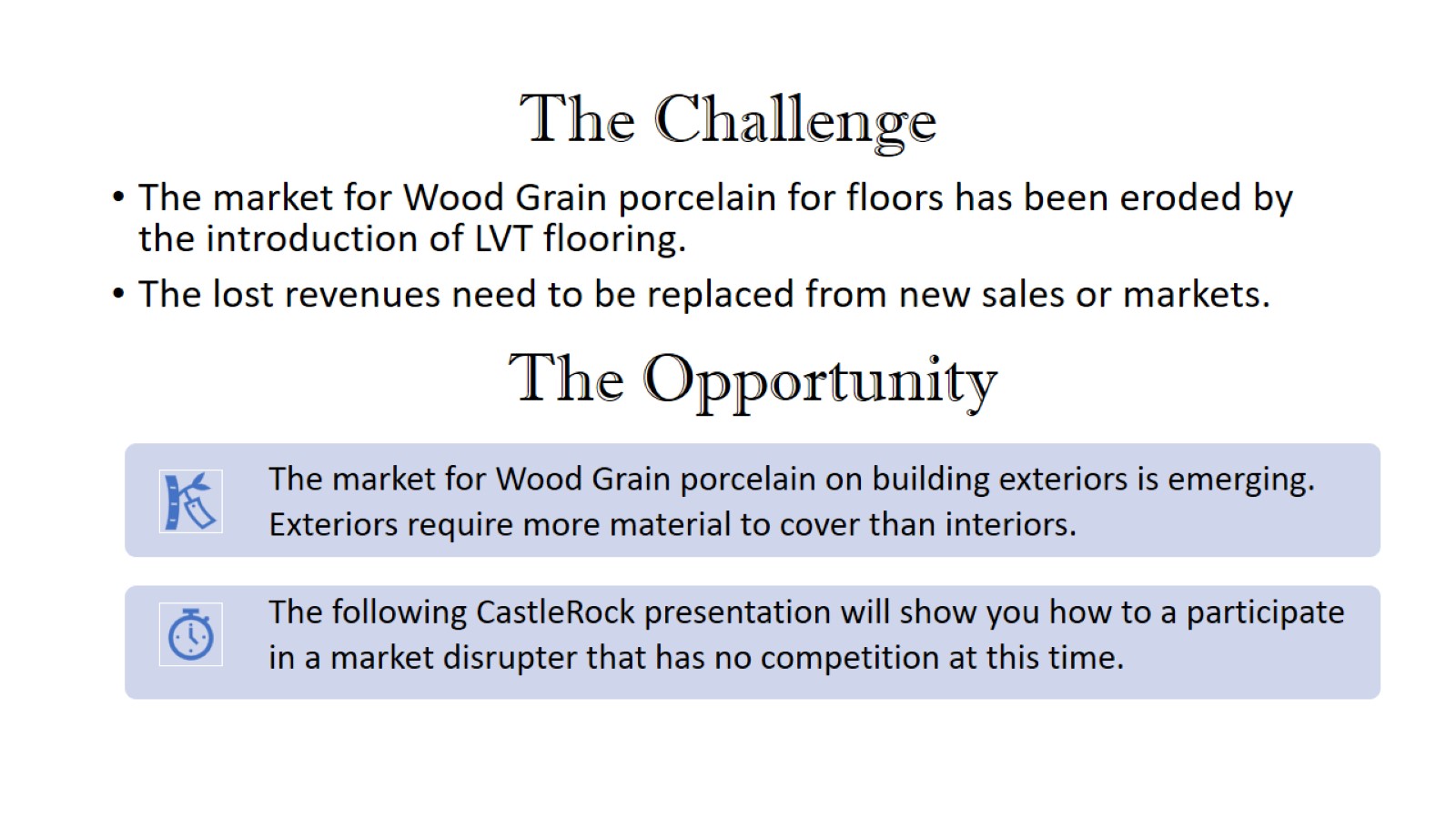 The Challenge
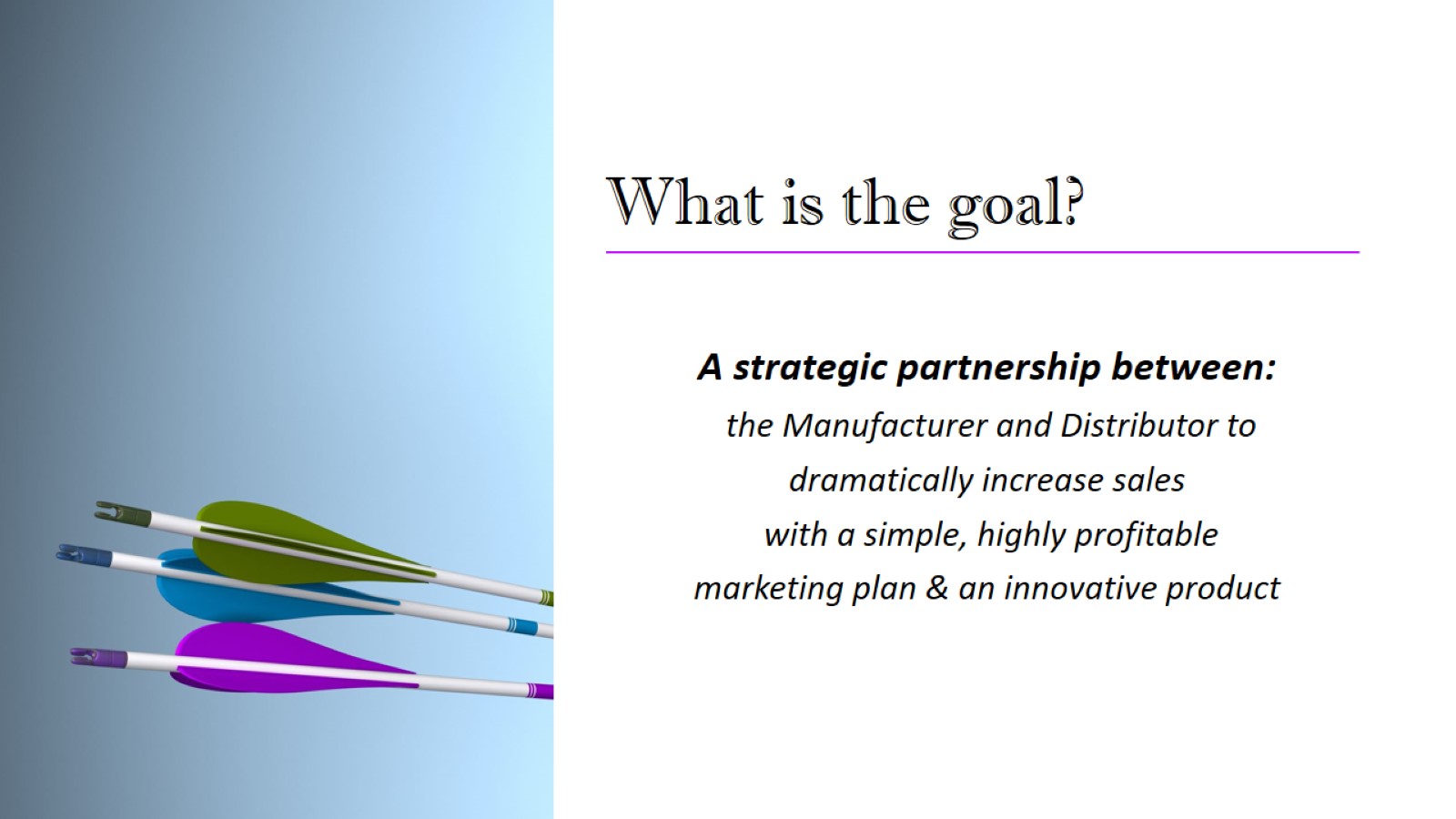 What is the goal?
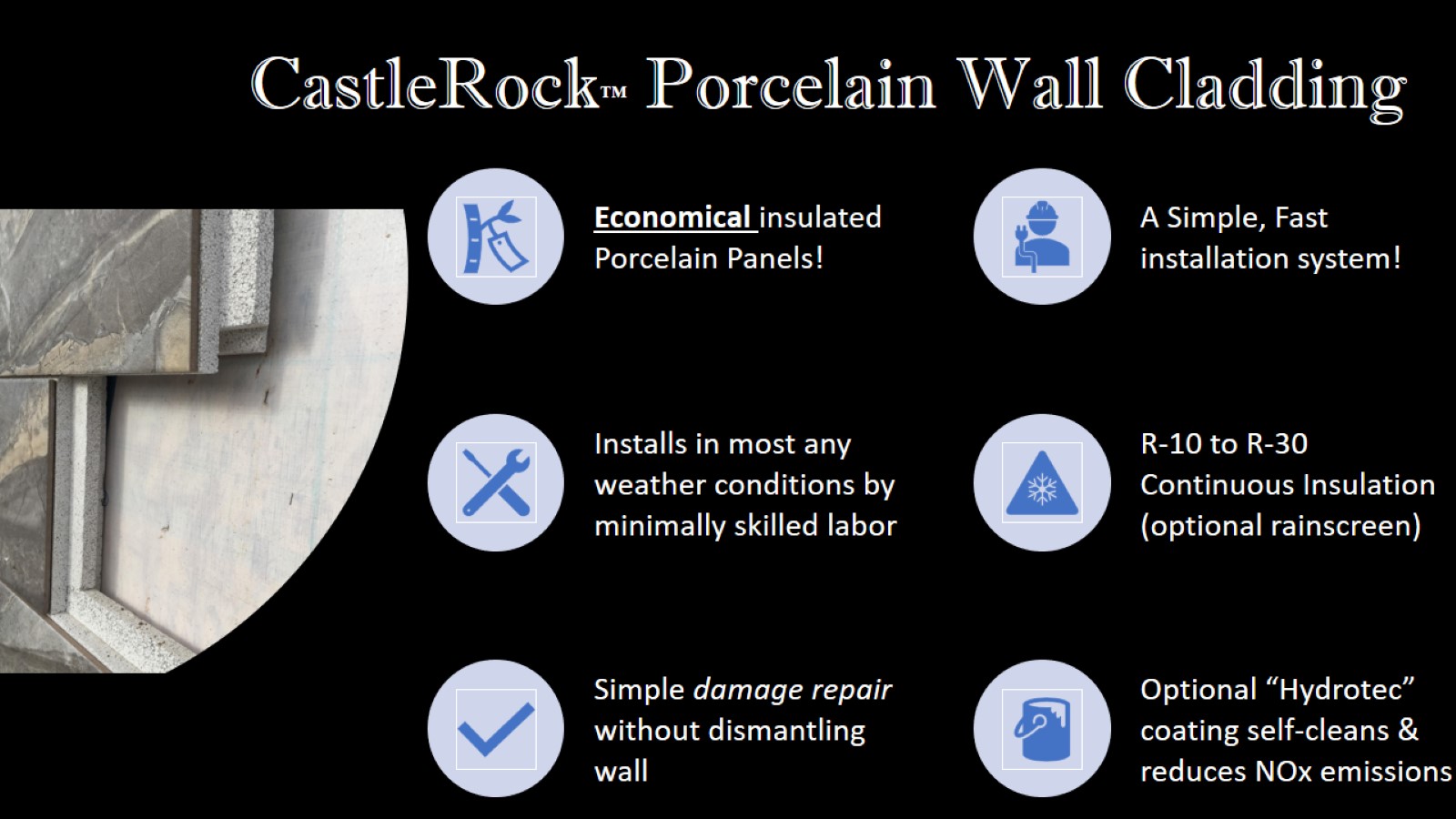 CastleRock™ Porcelain Wall Cladding
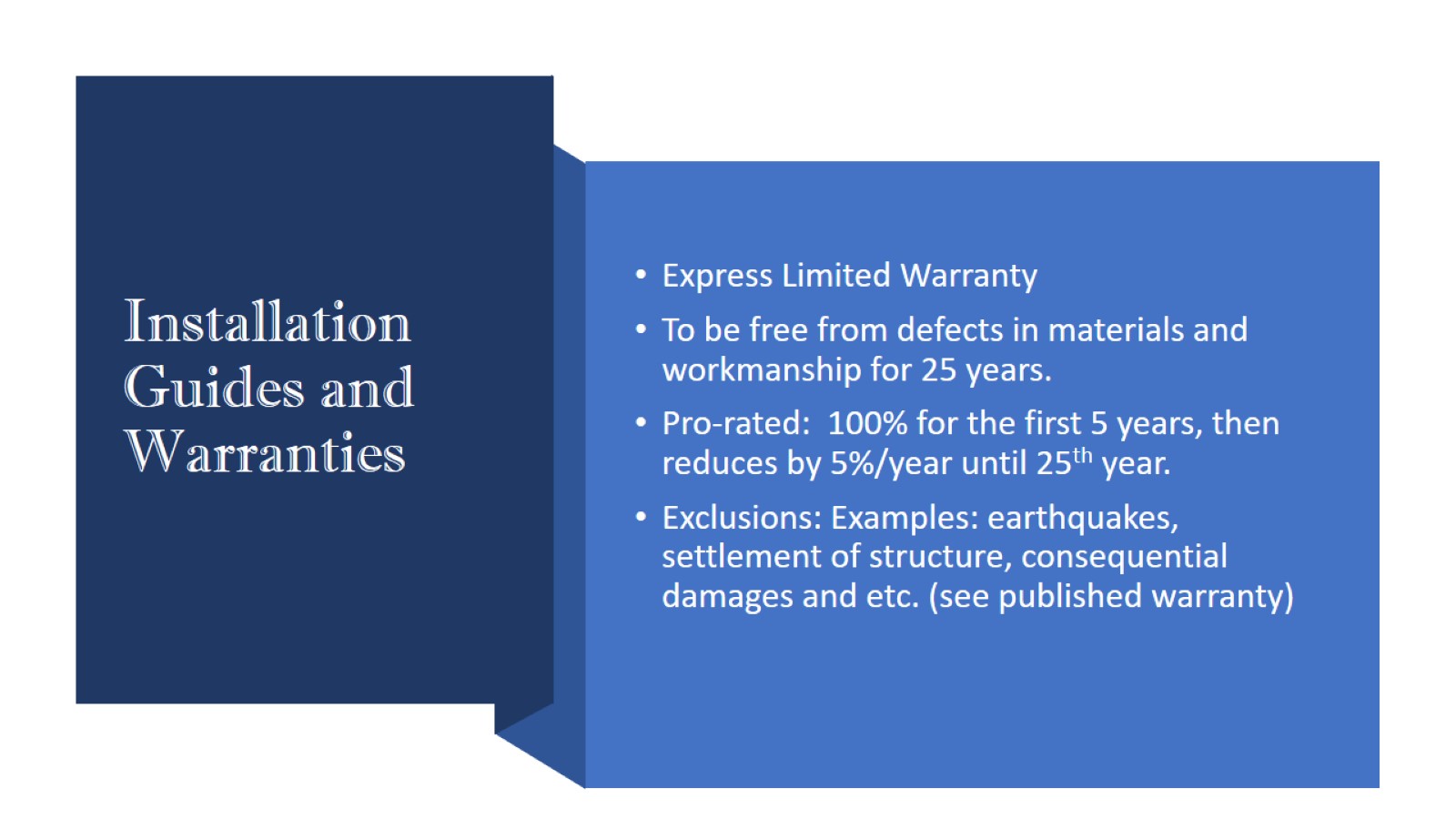 Installation Guides and Warranties
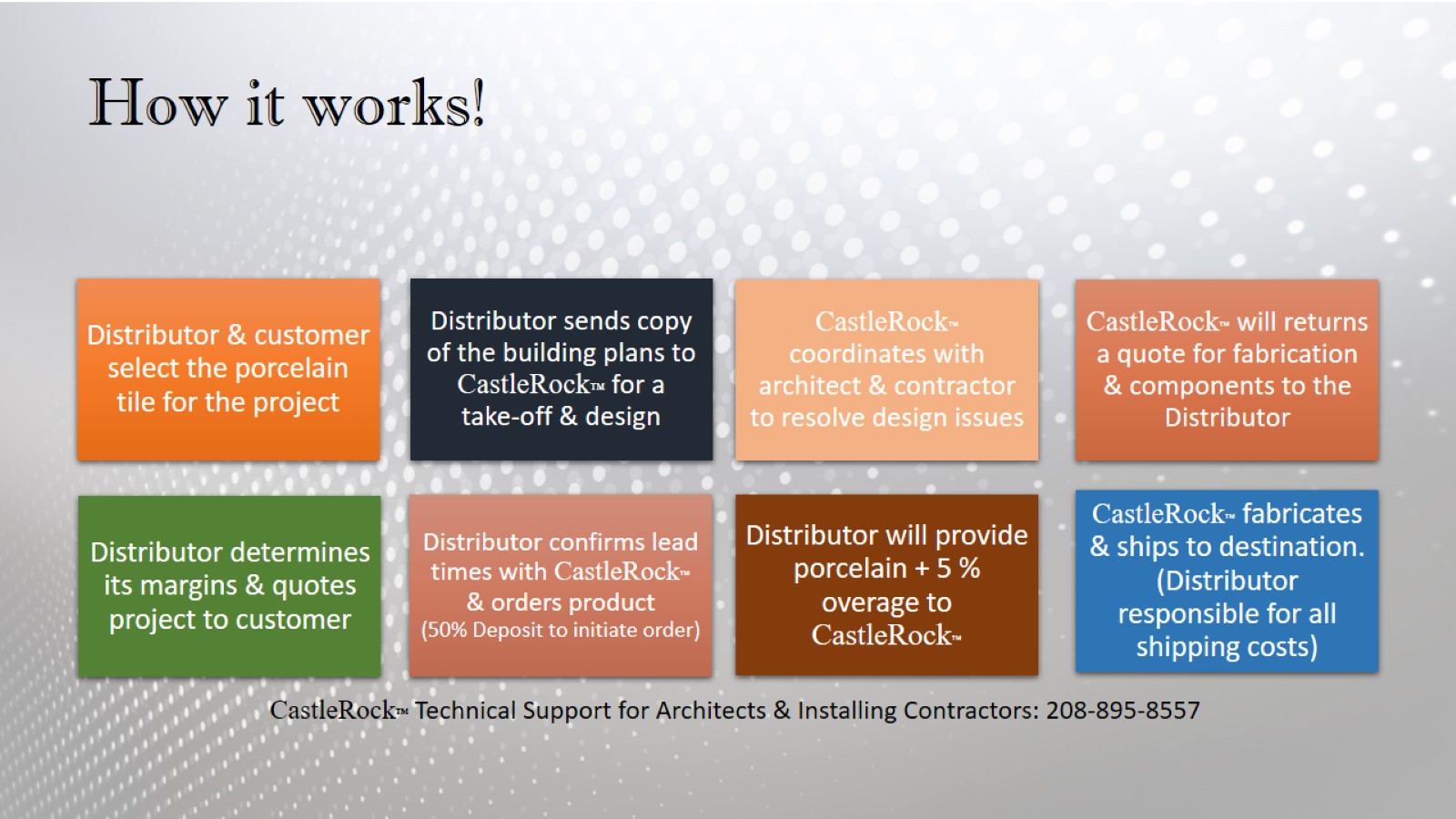 How it works!
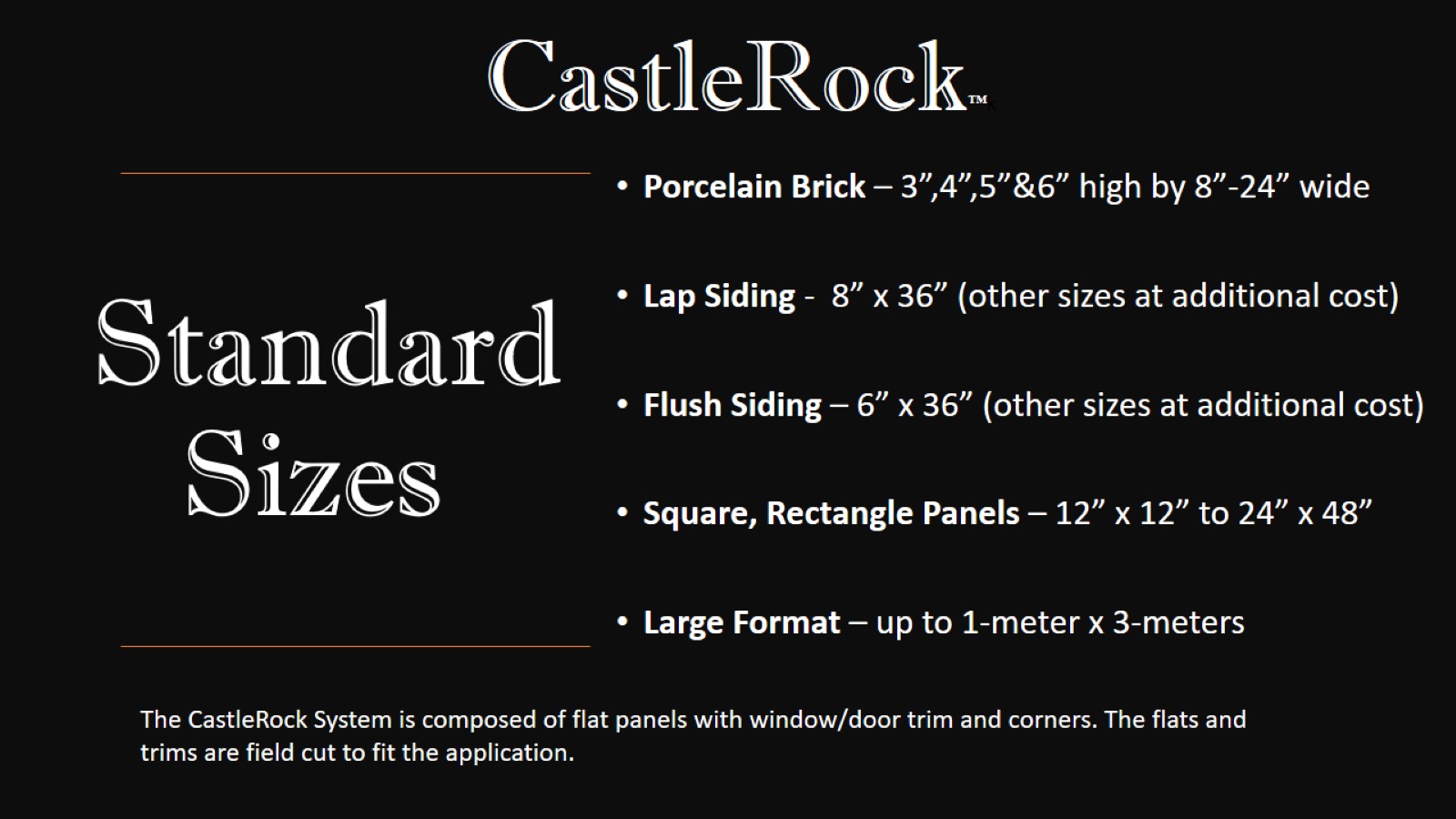 Standard Sizes
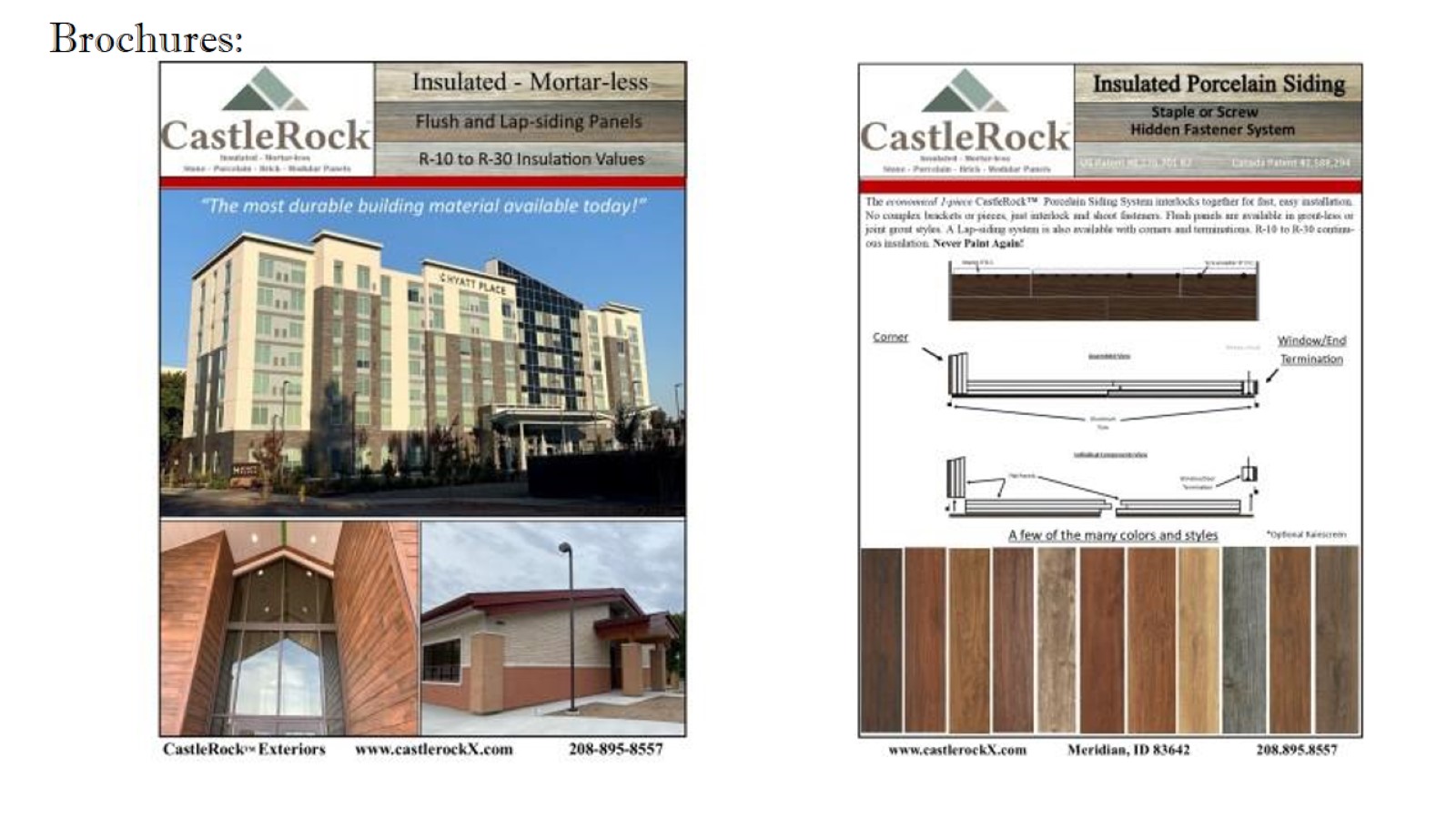 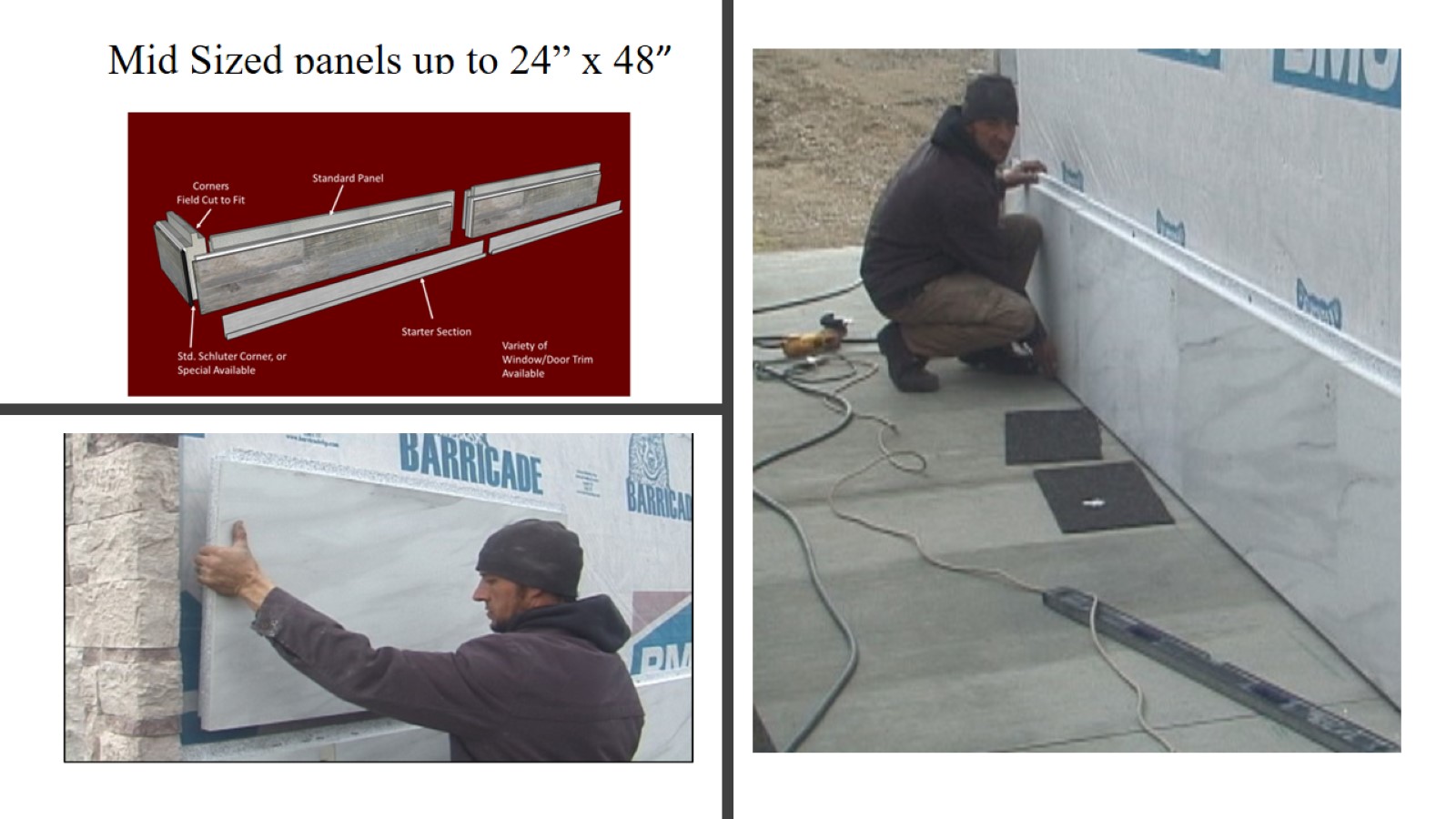 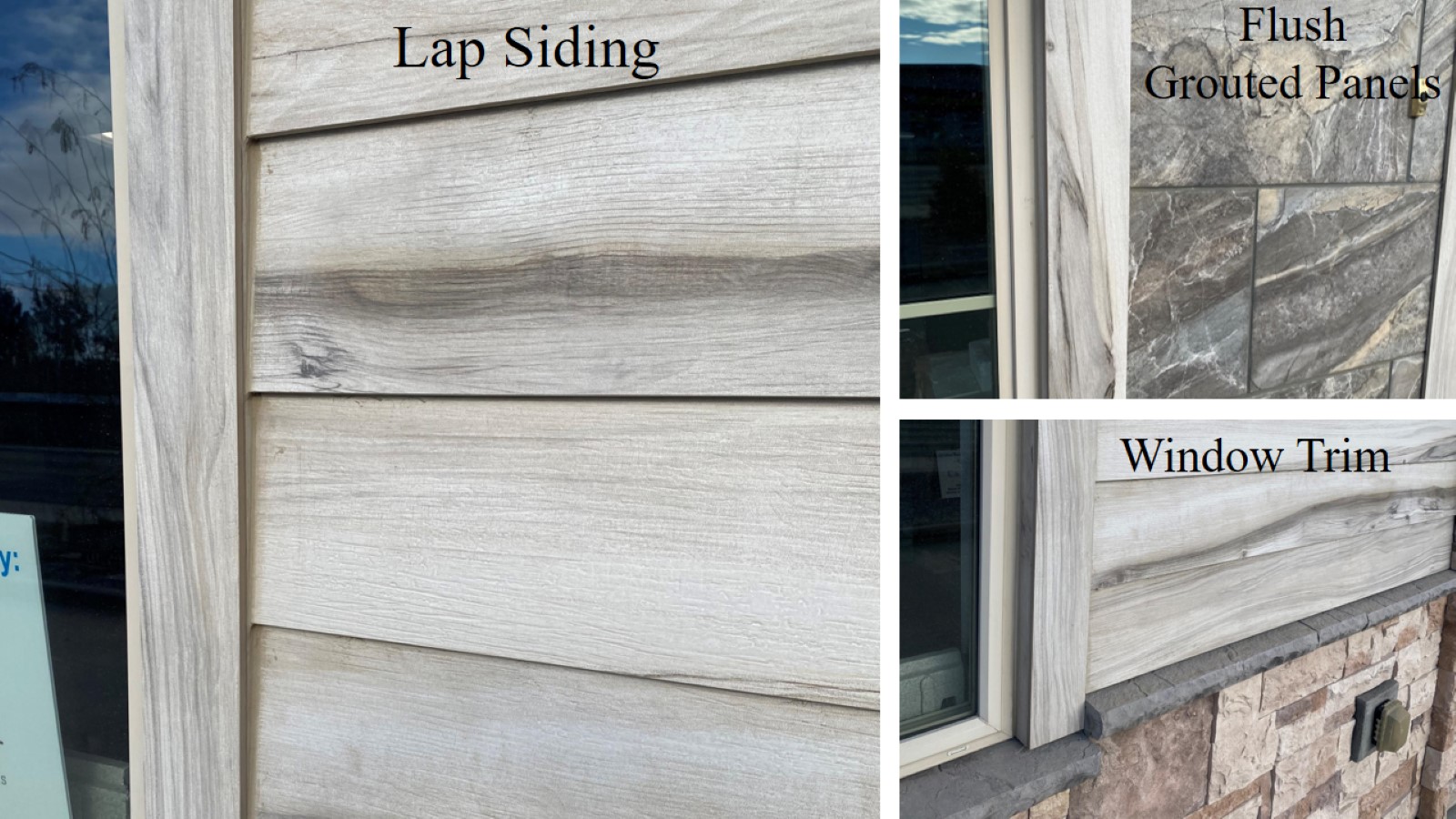 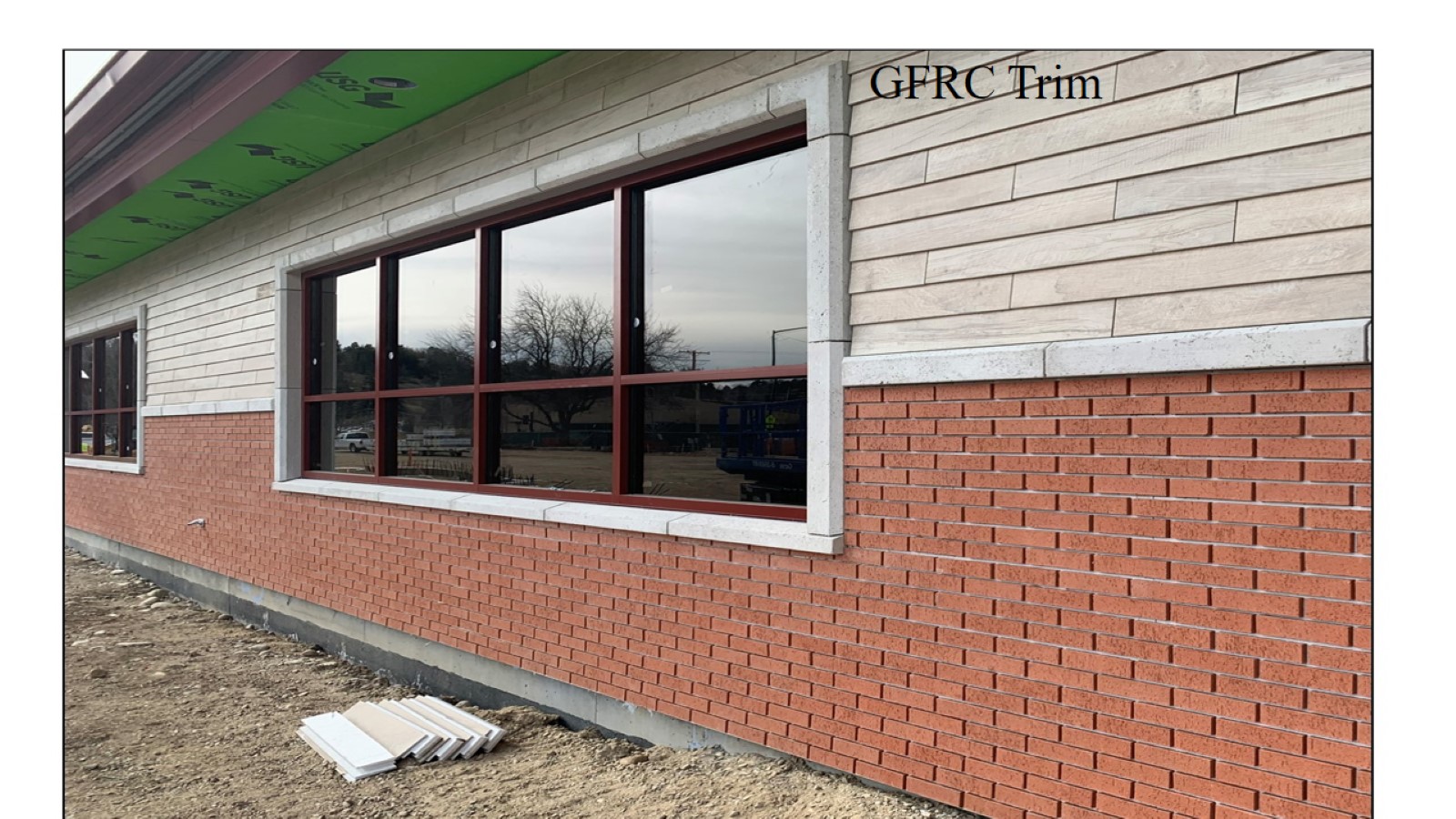 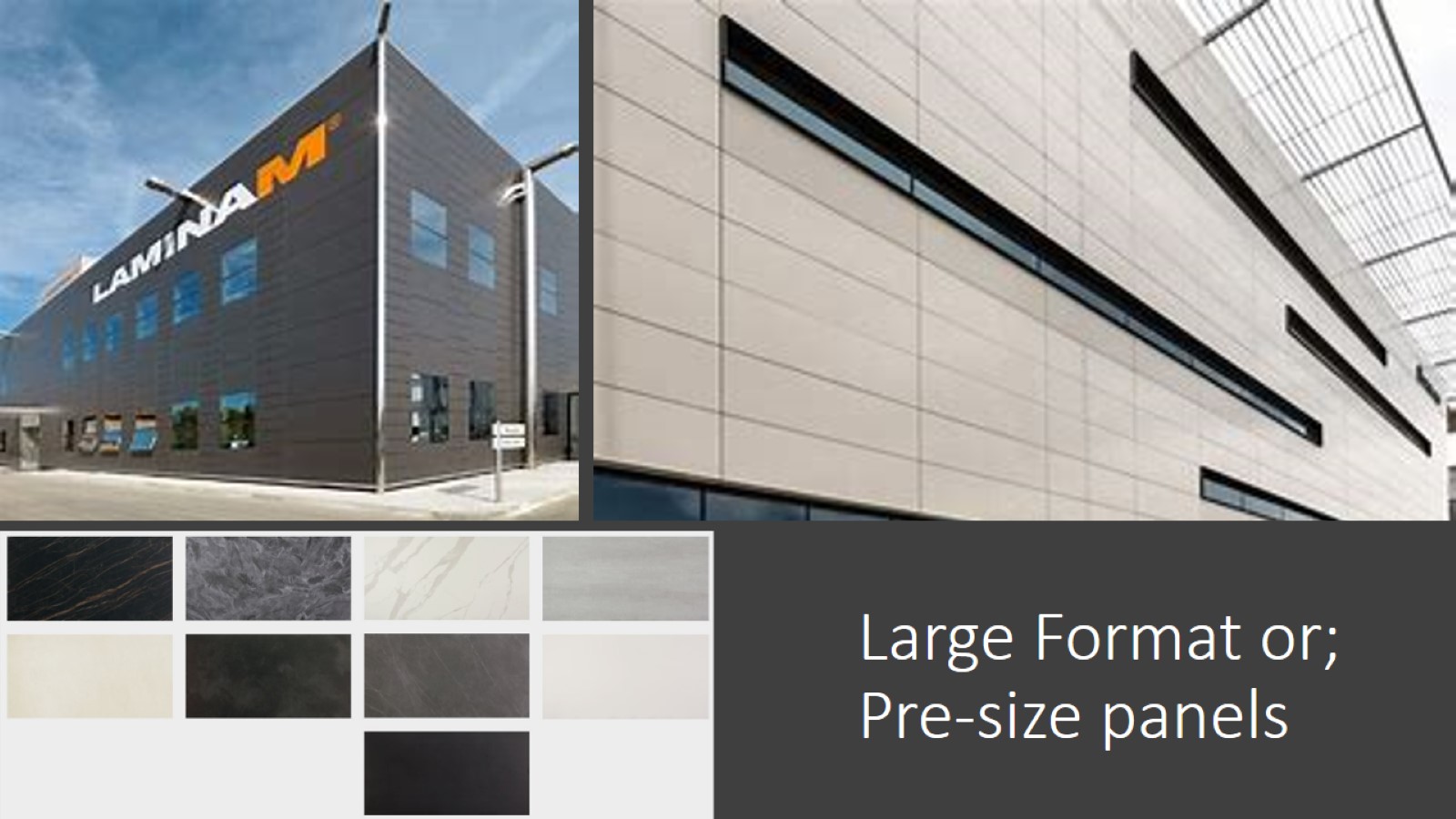 Large Format or;Pre-size panels
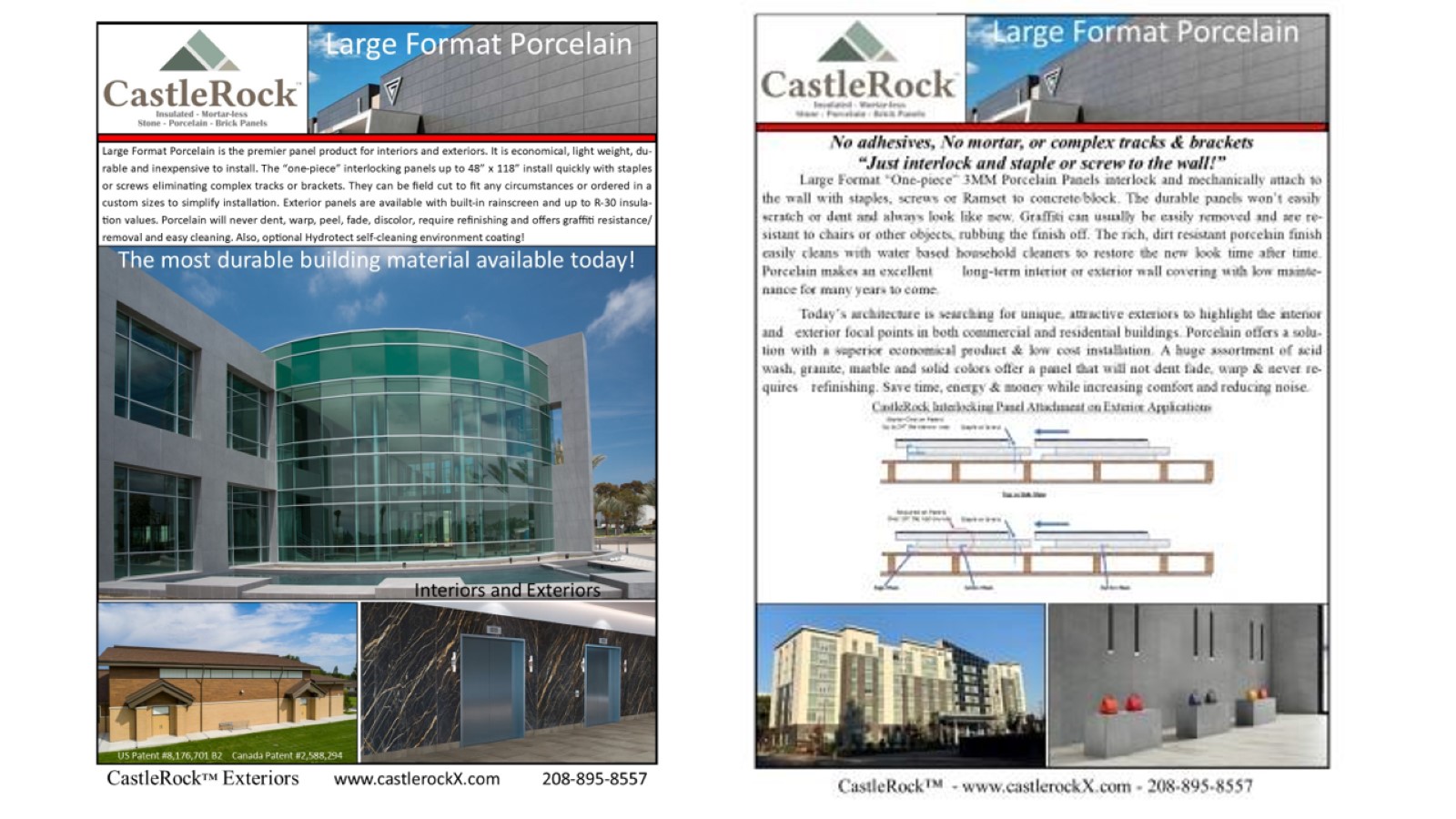 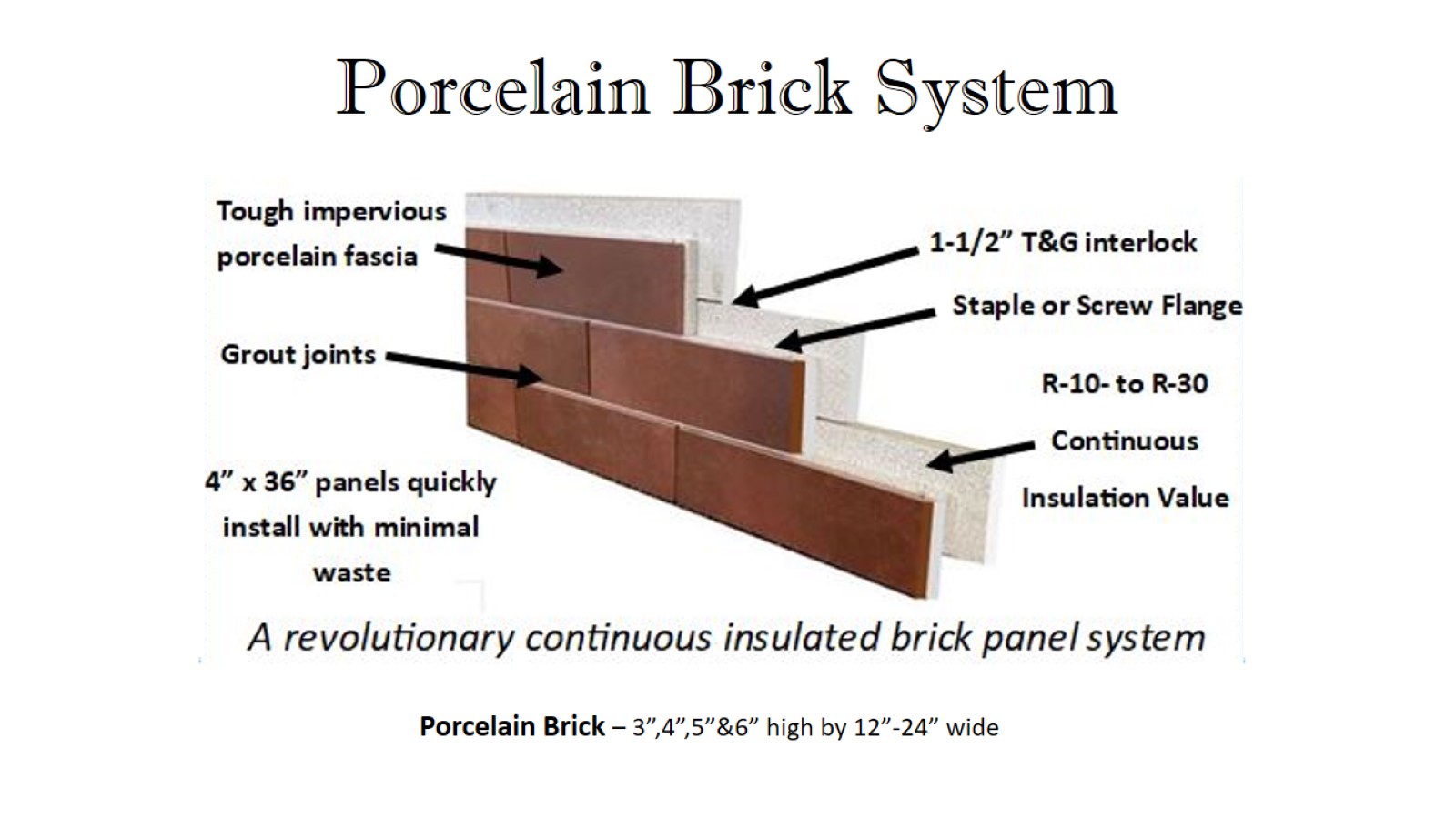 Porcelain Brick System
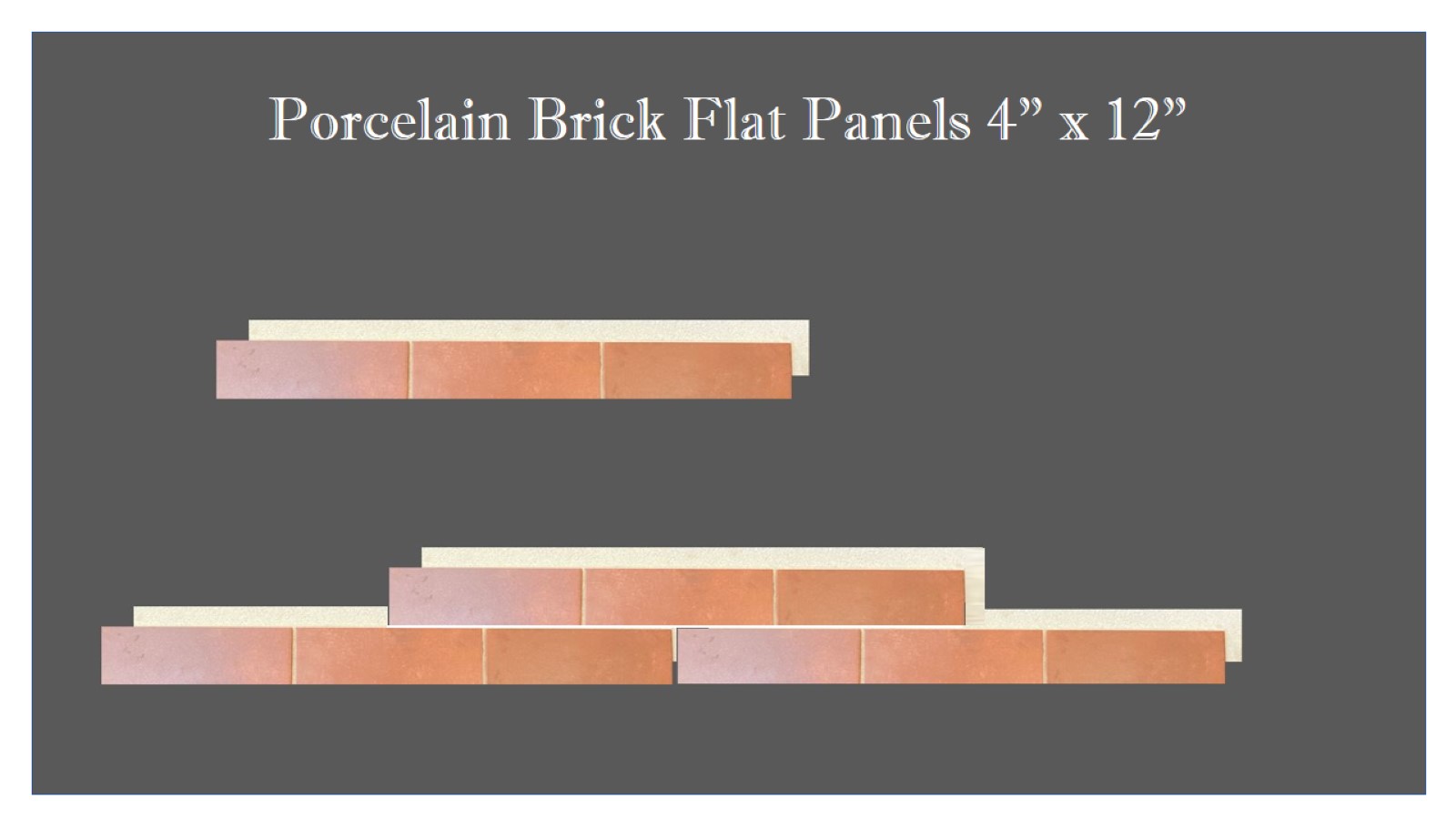 Porcelain Brick Flat Panels 4” x 12”
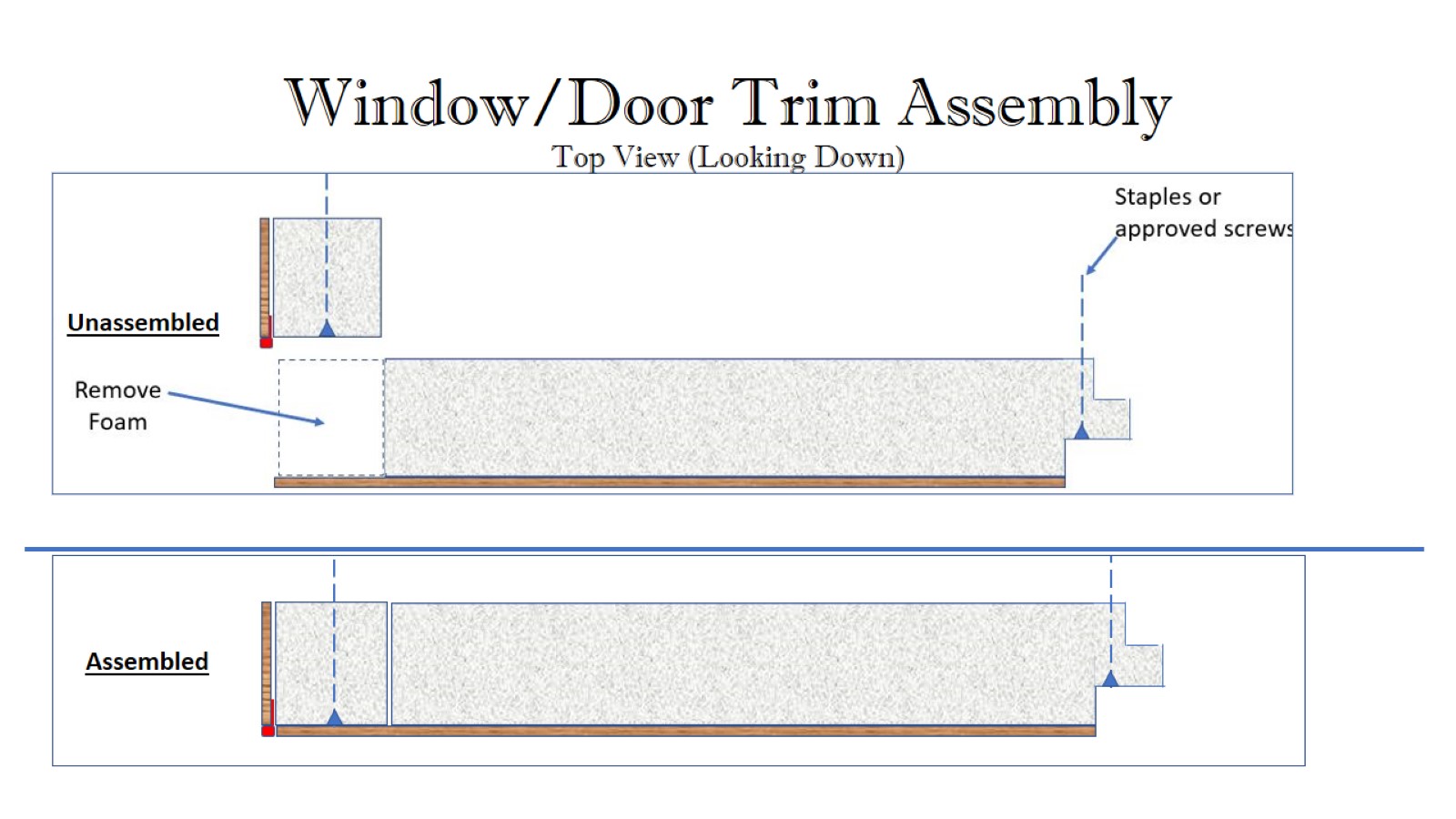 Window/Door Trim AssemblyTop View (Looking Down)
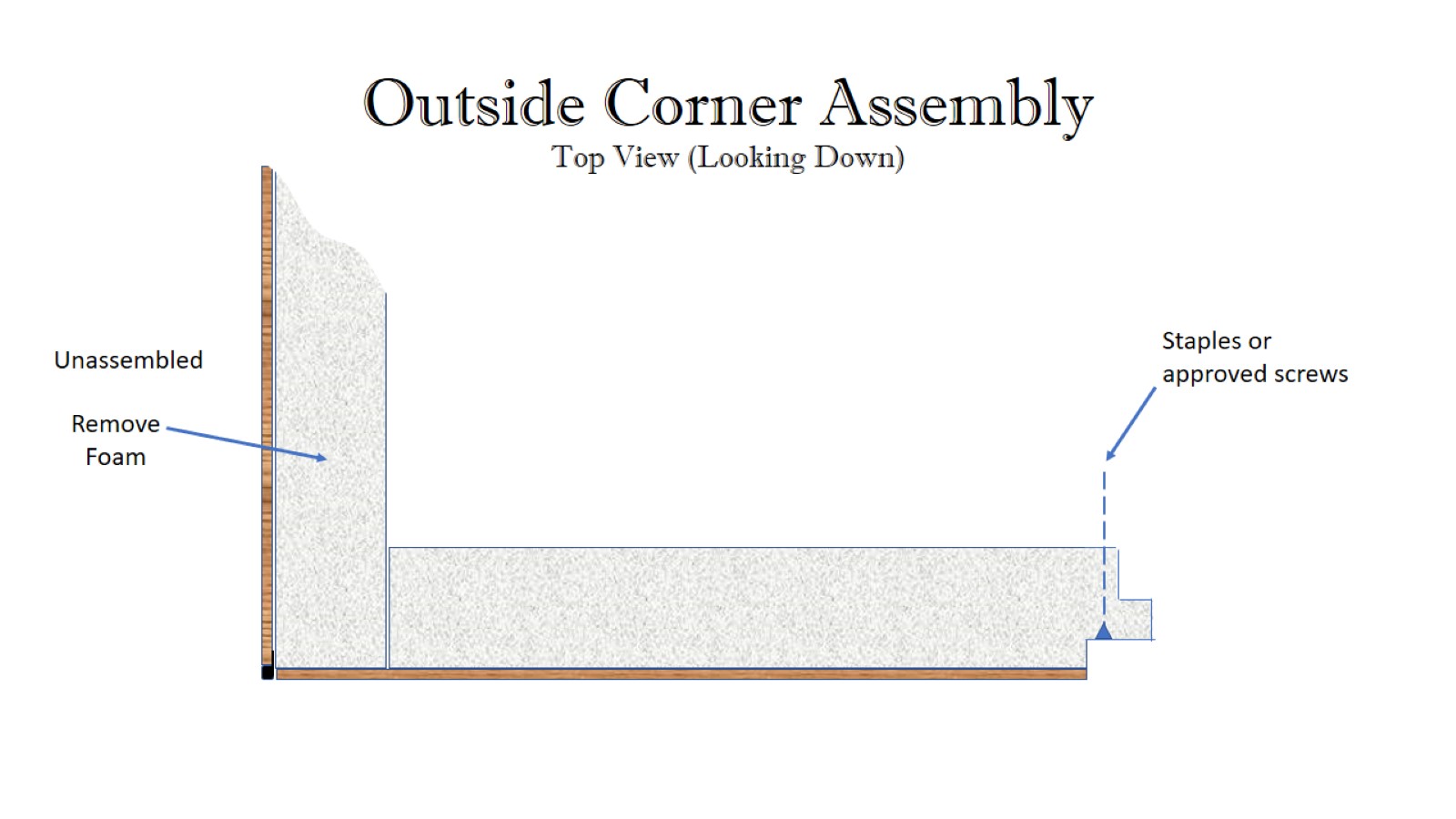 Outside Corner AssemblyTop View (Looking Down)
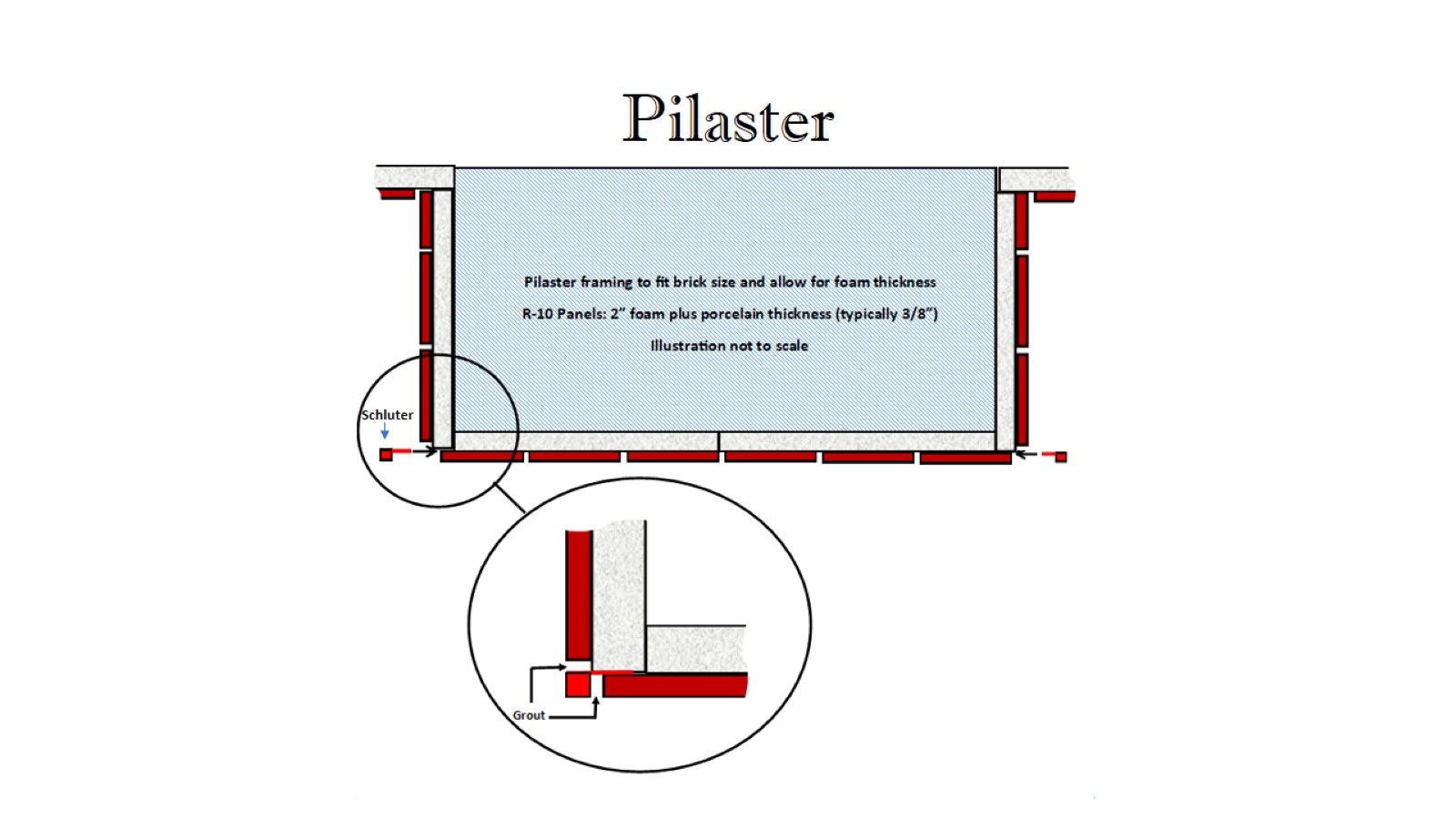 Pilaster
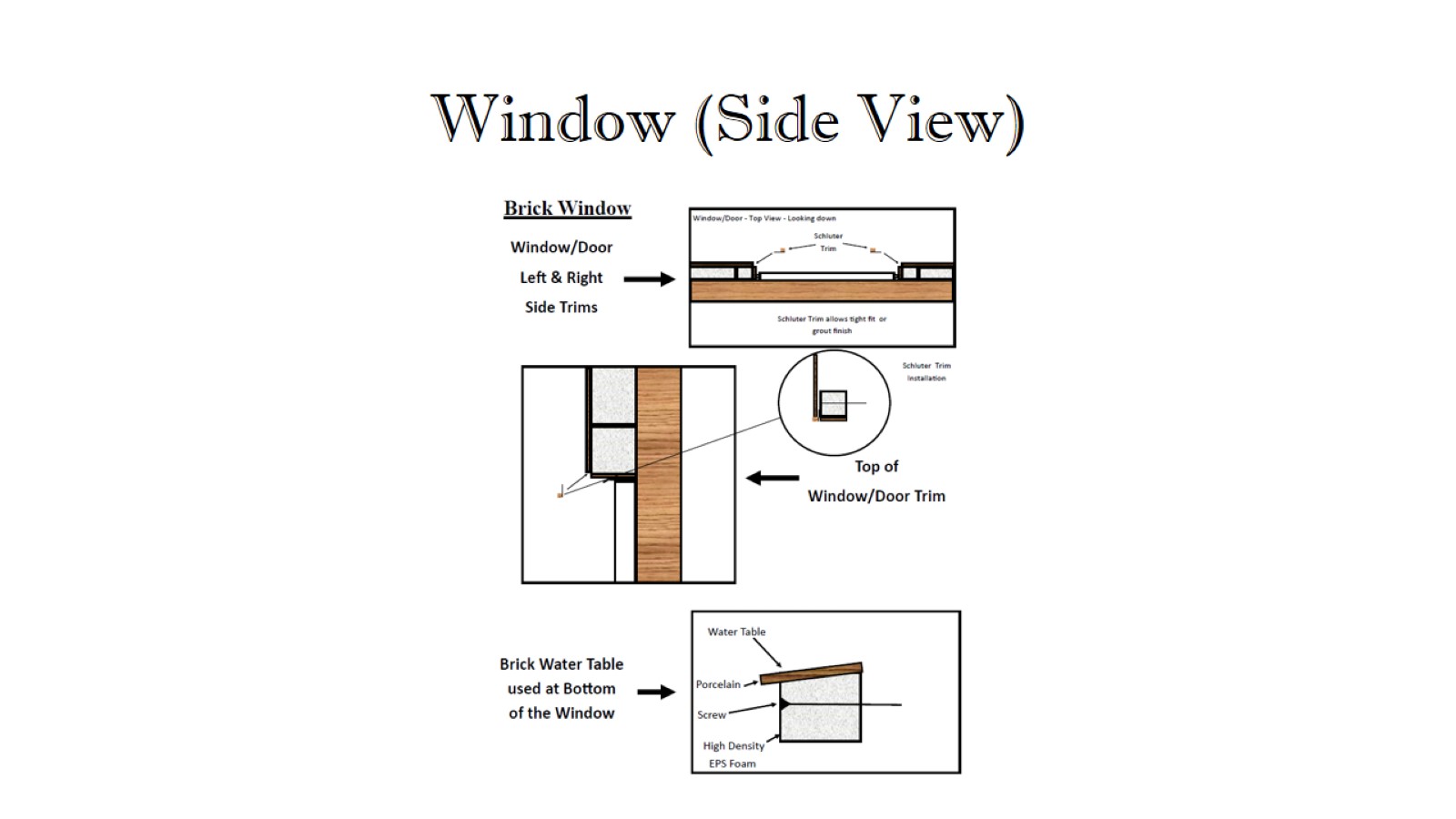 Window (Side View)
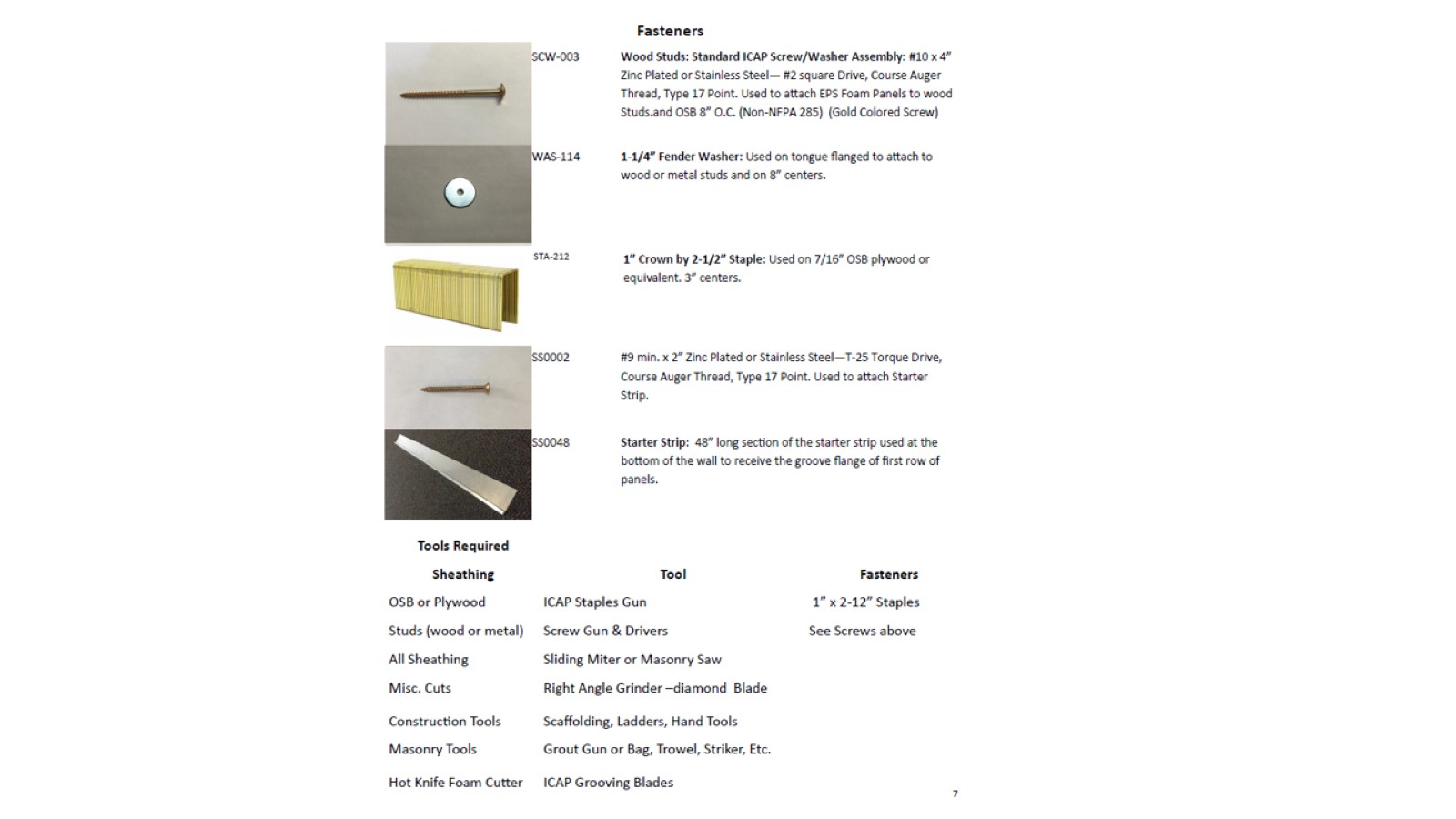 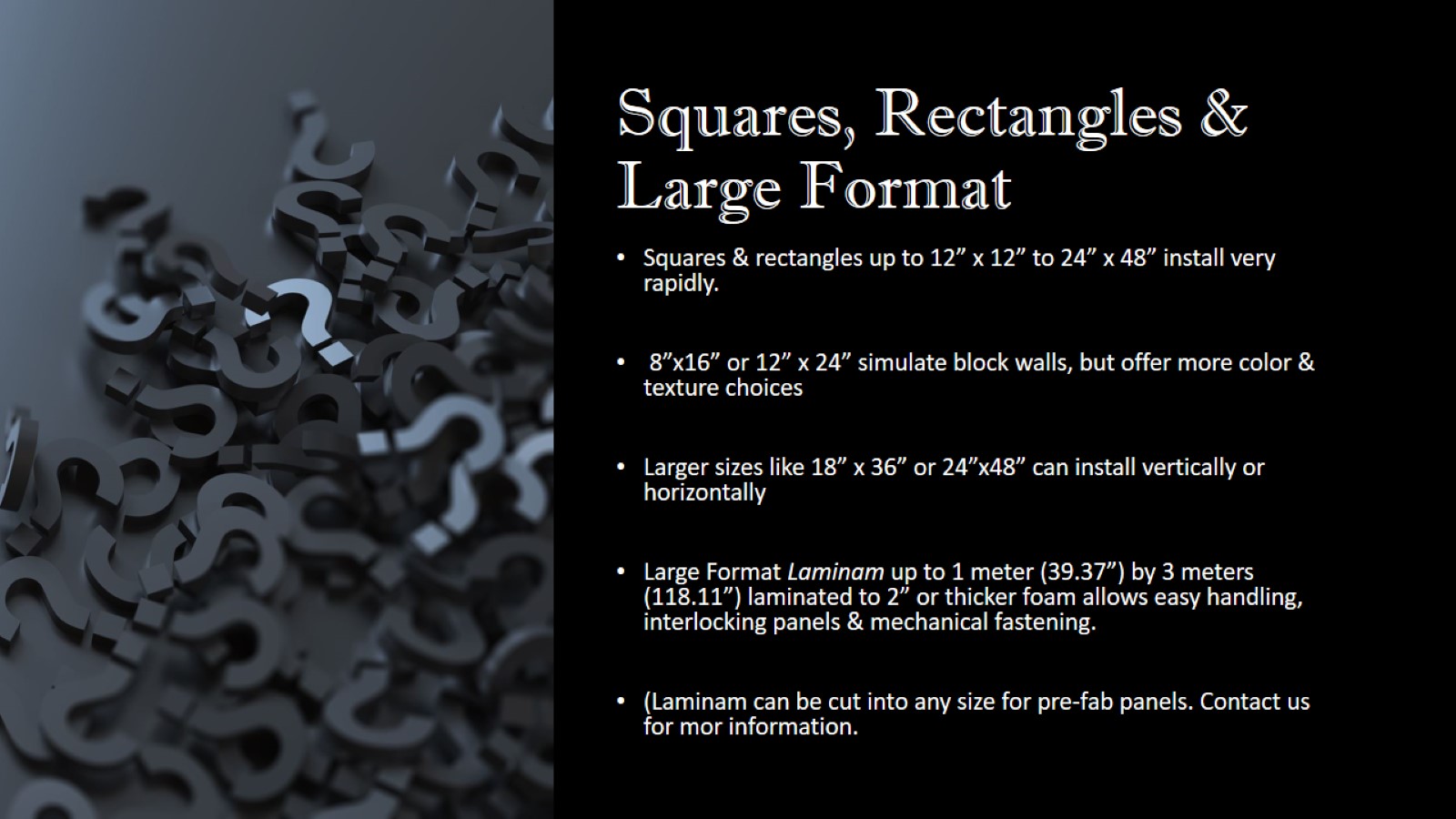 Squares, Rectangles & Large Format
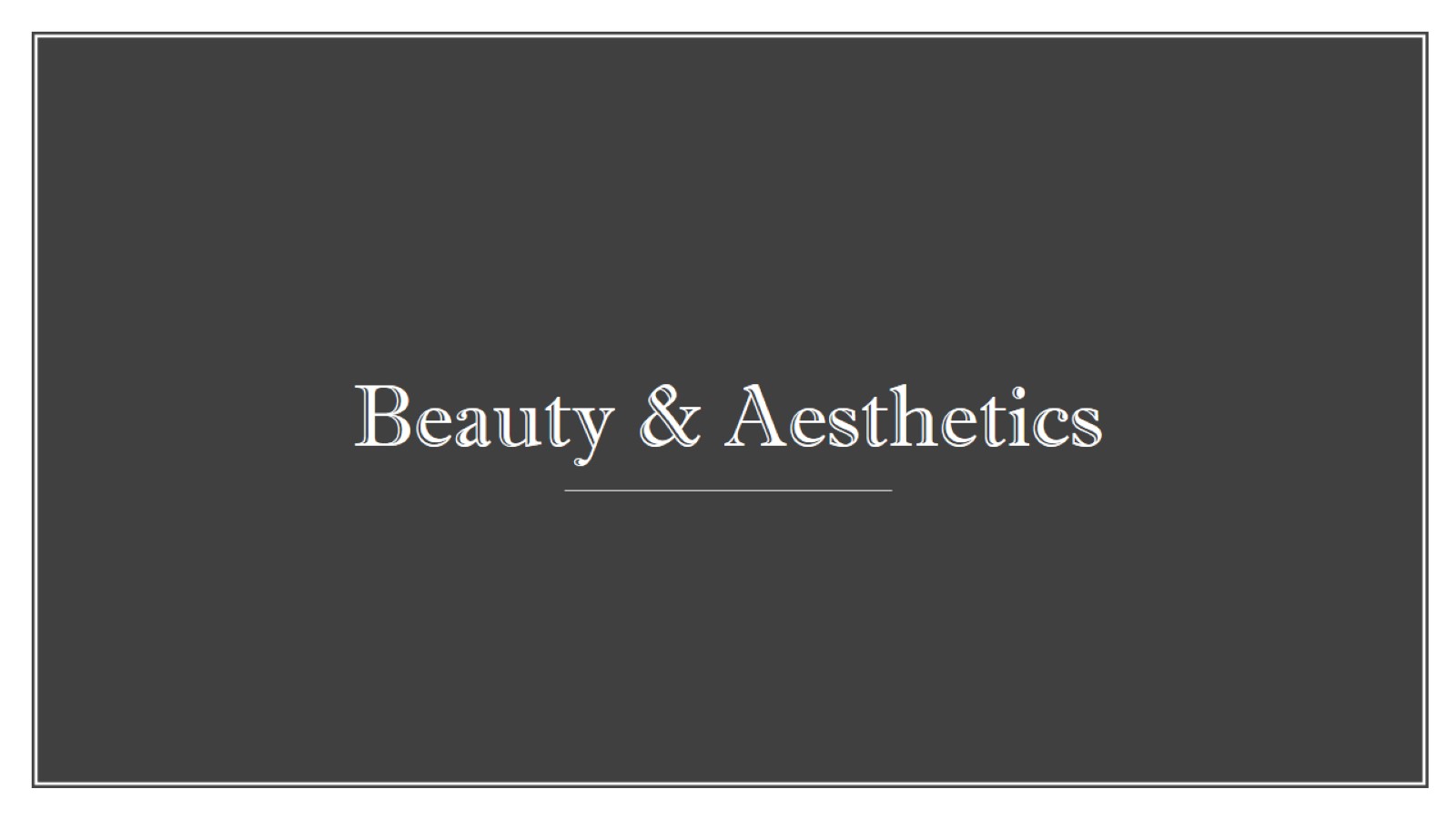 Beauty & Aesthetics
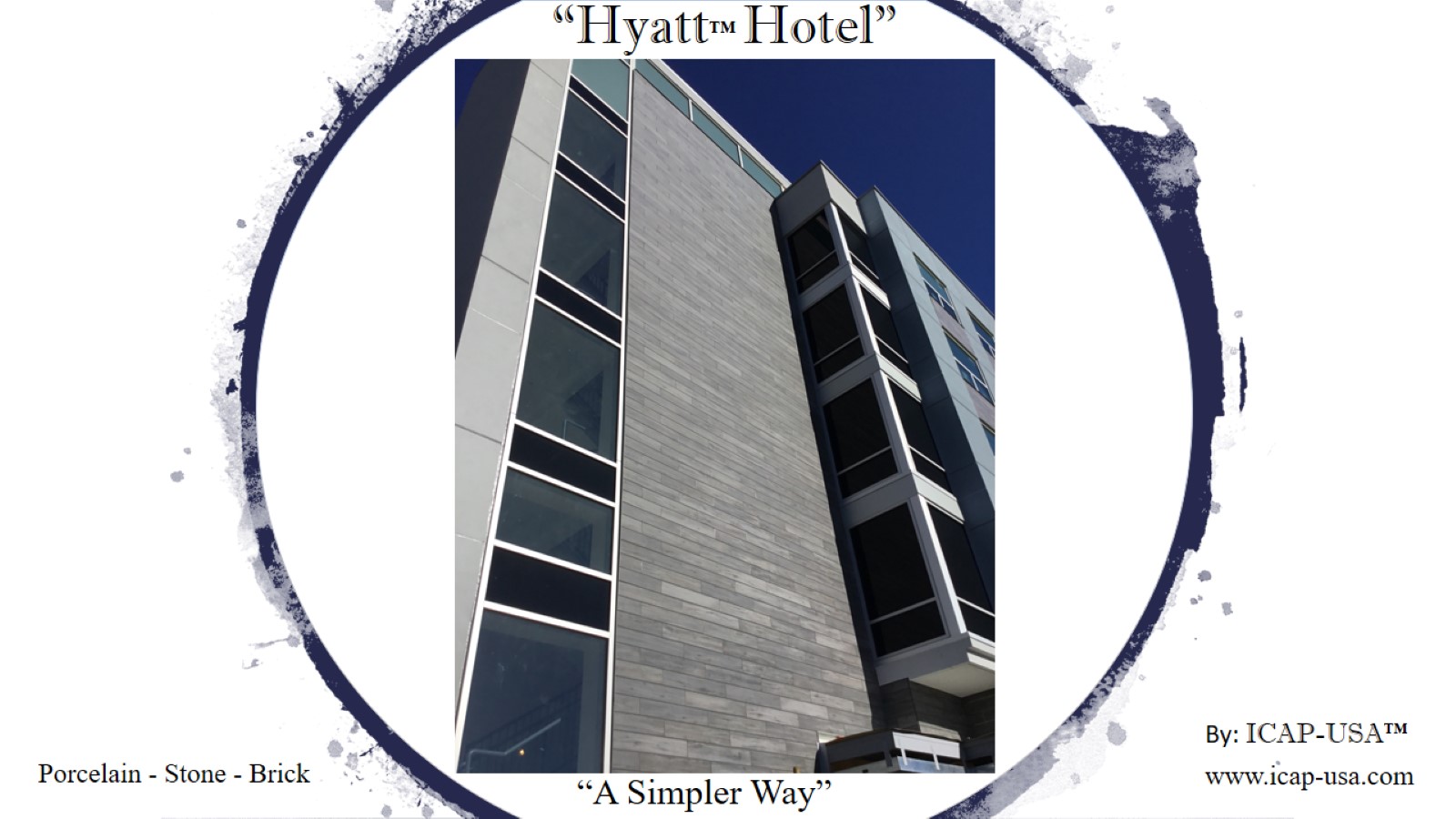 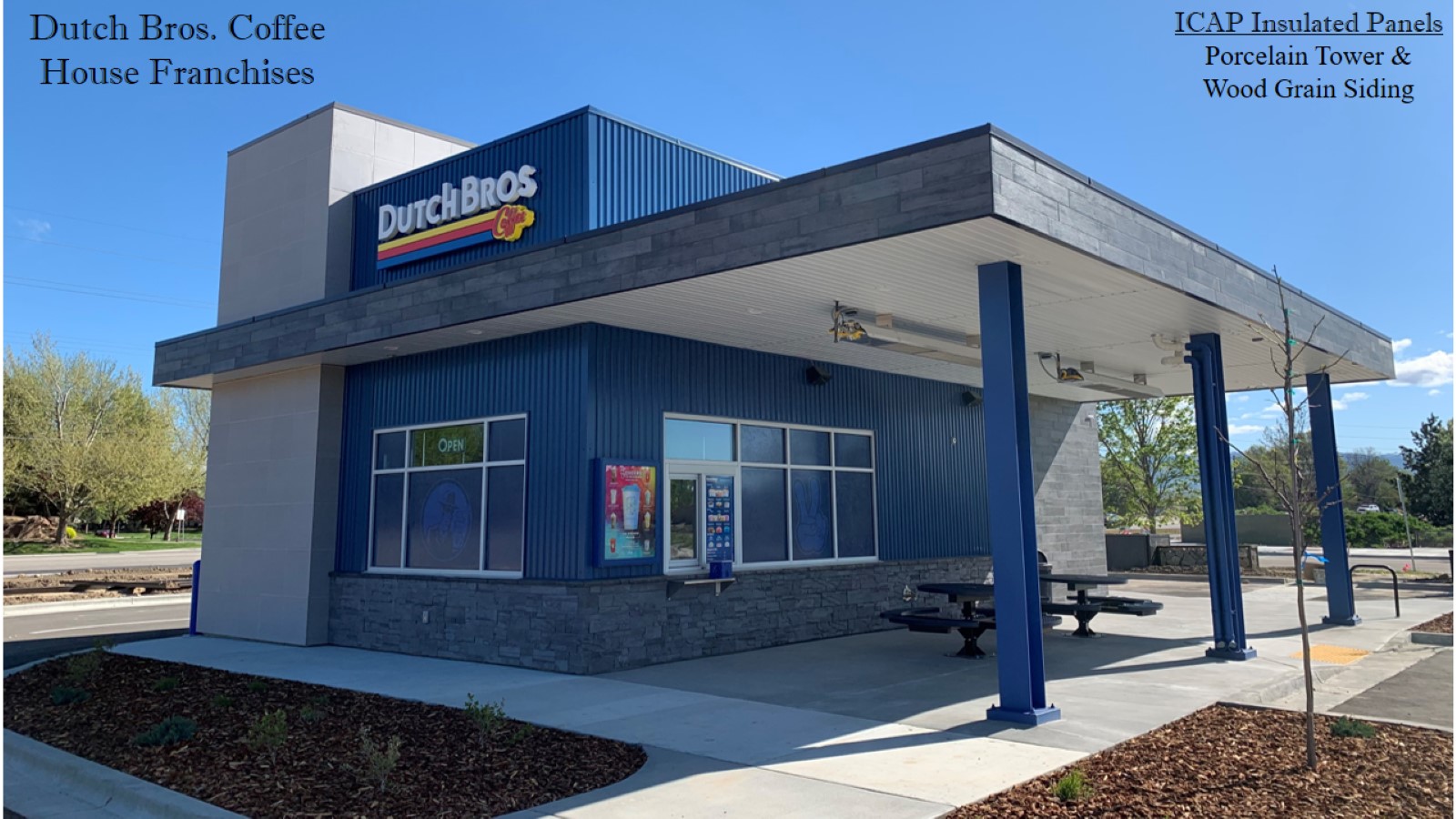 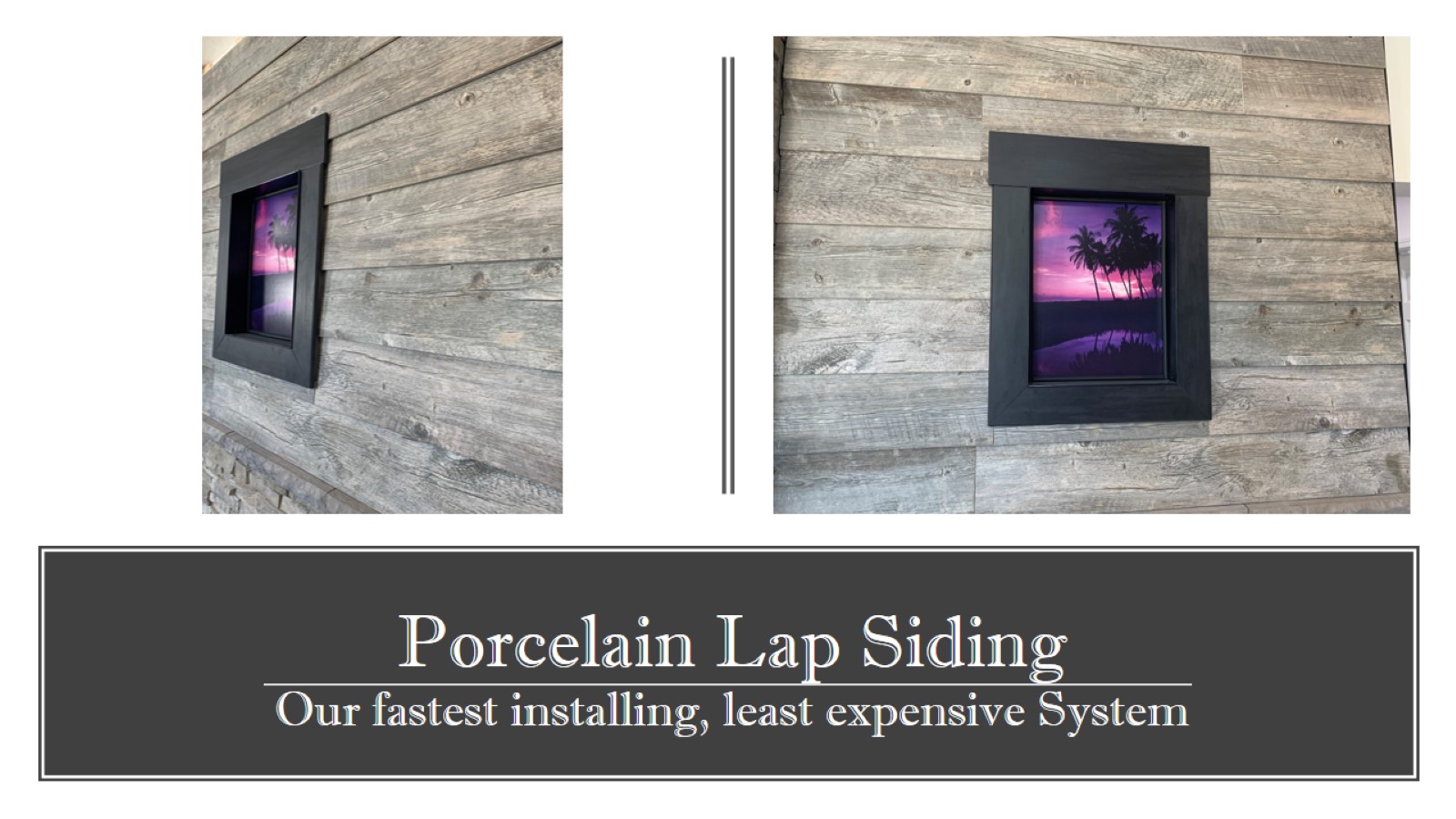 Porcelain Lap SidingOur fastest installing, least expensive System
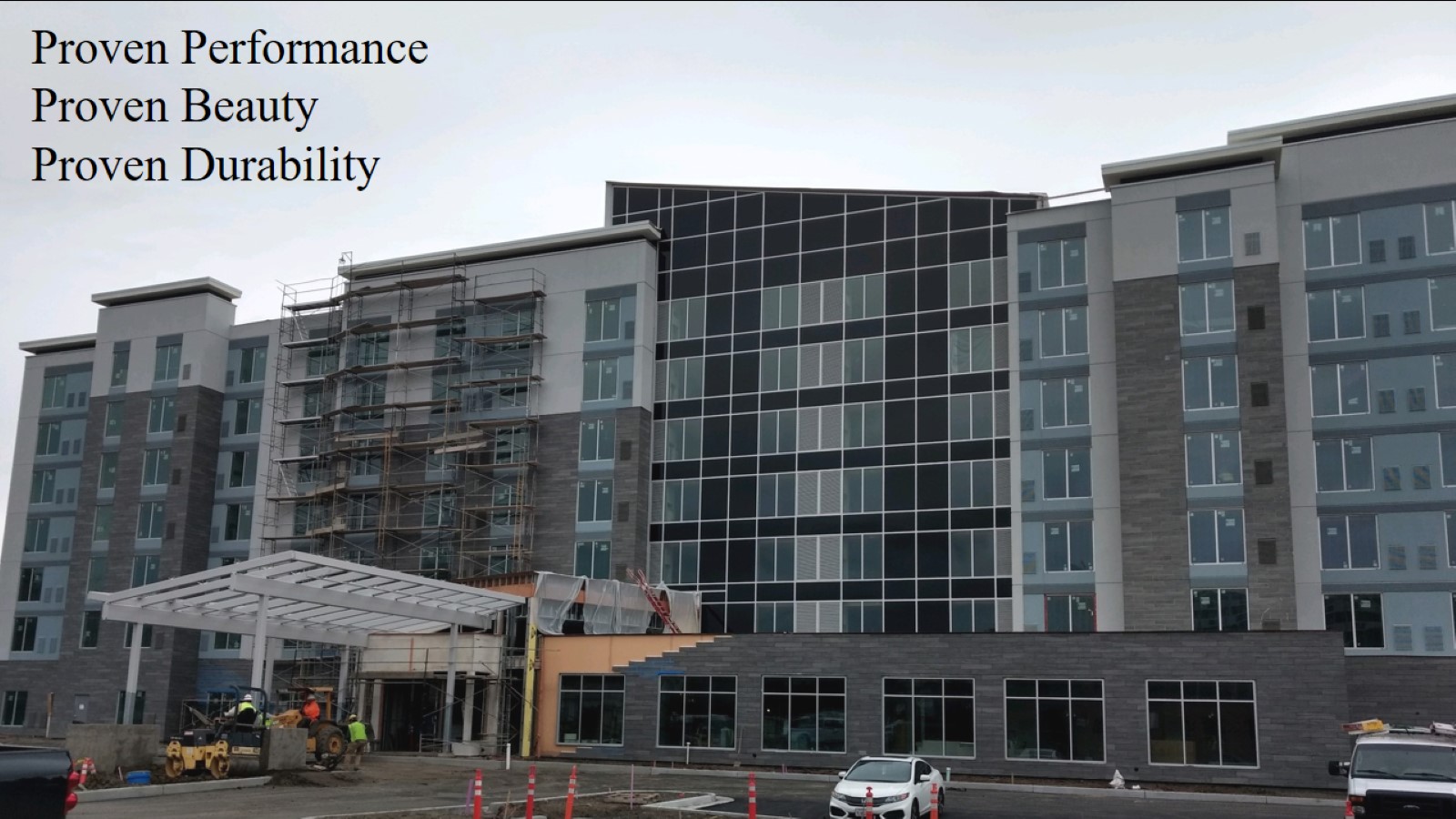 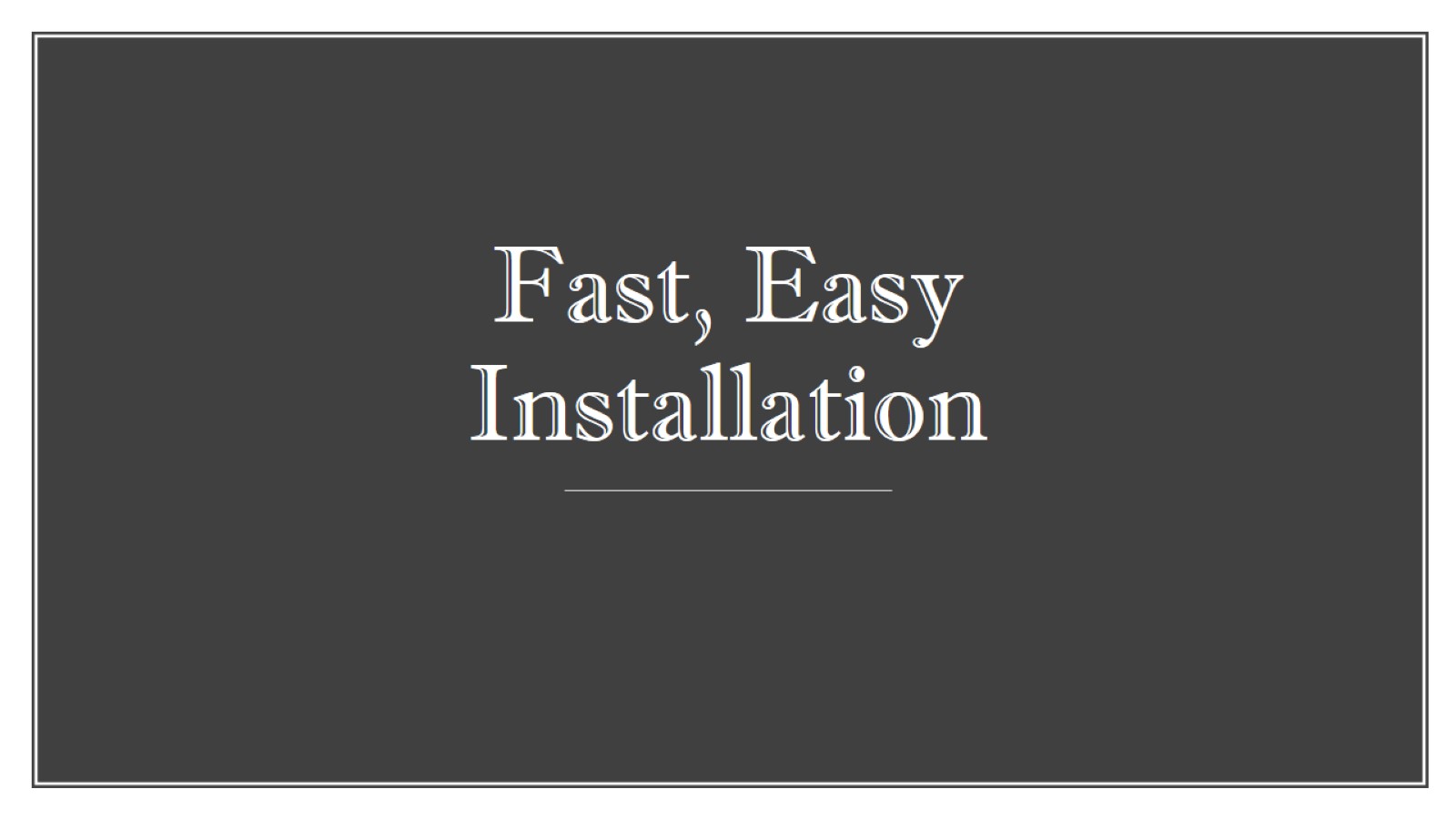 Fast, Easy Installation
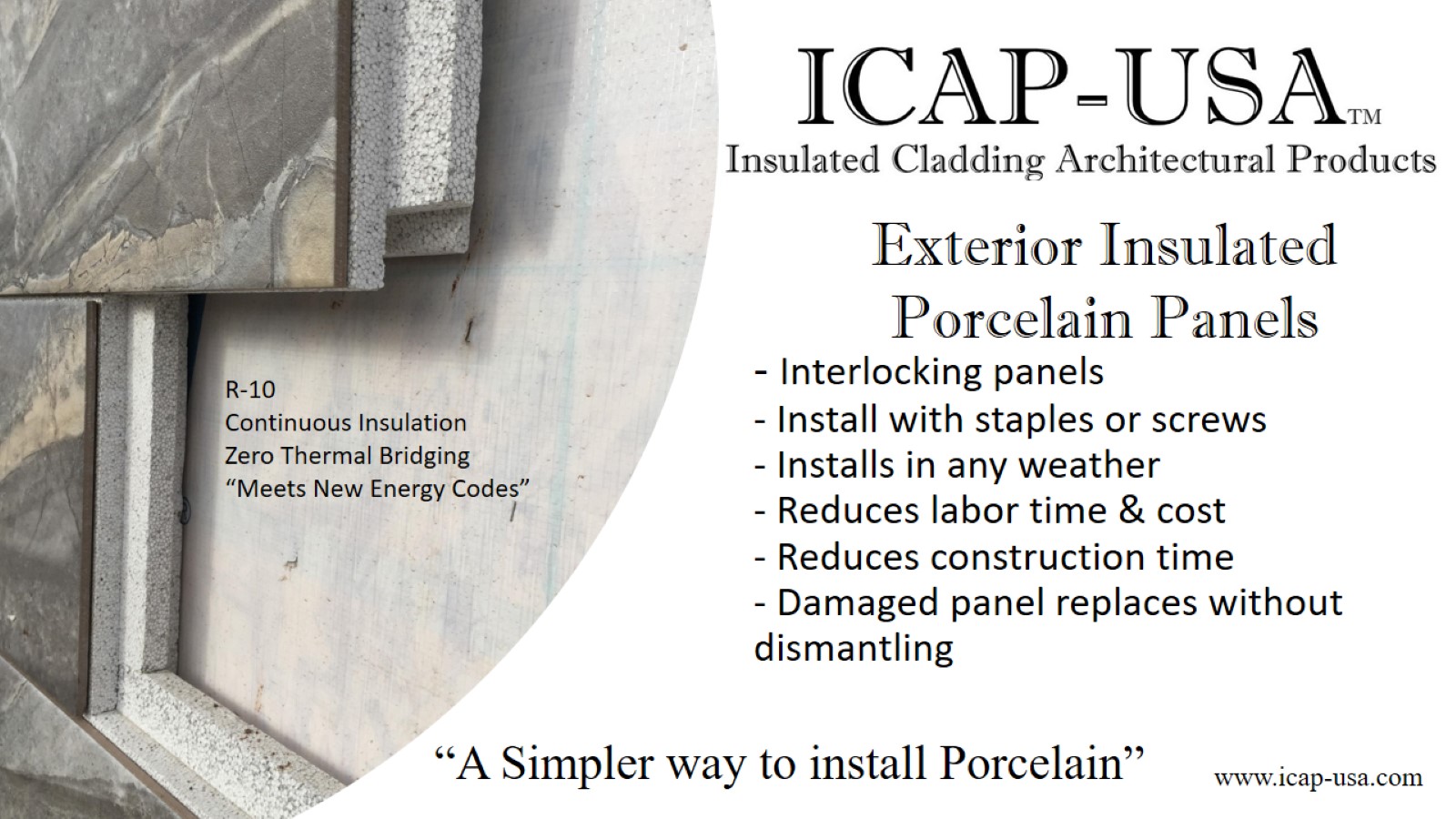 - Interlocking panels- Install with staples or screws- Installs in any weather- Reduces labor time & cost- Reduces construction time- Damaged panel replaces without dismantling
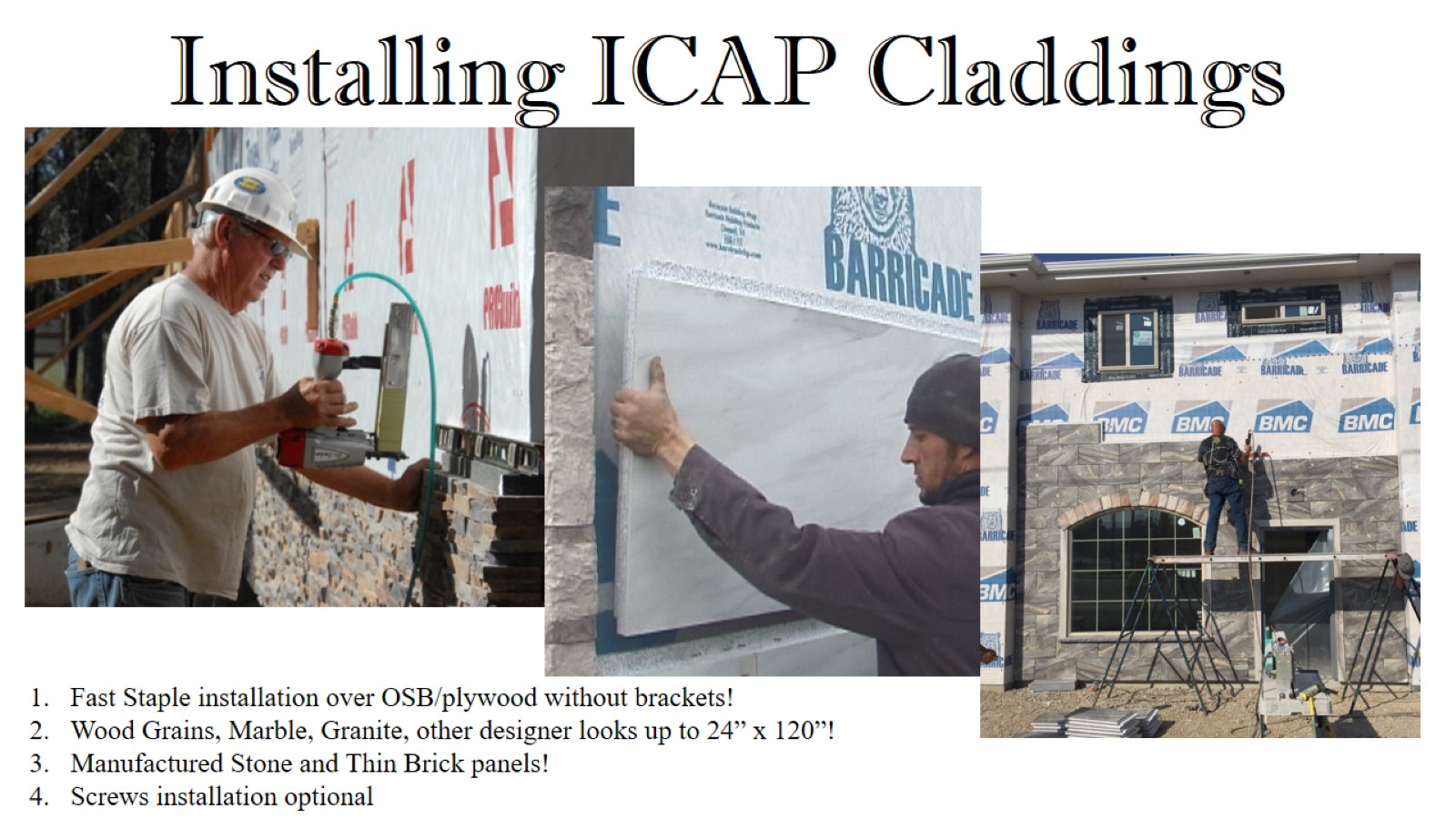 Installing ICAP Claddings
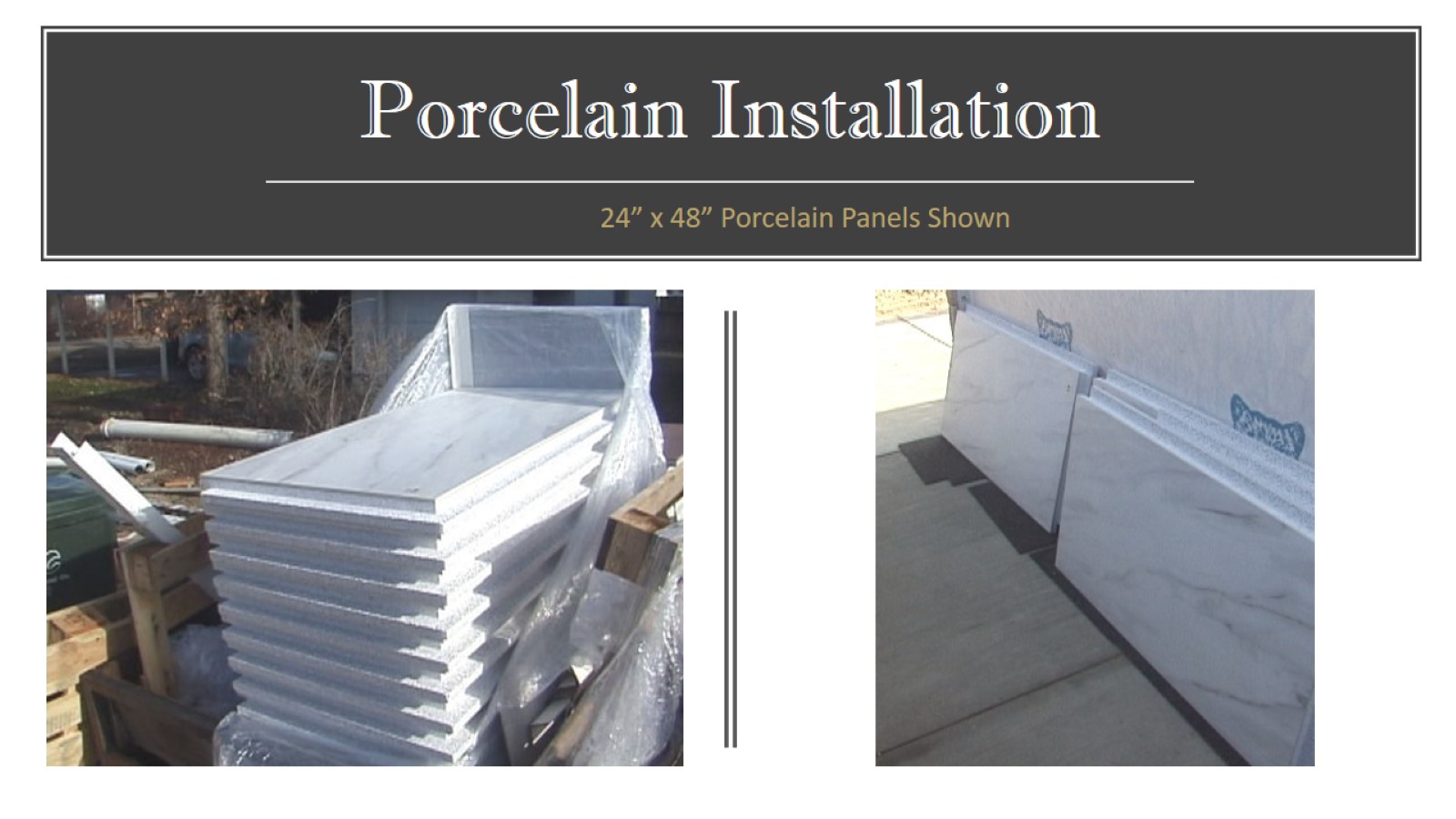 Porcelain Installation
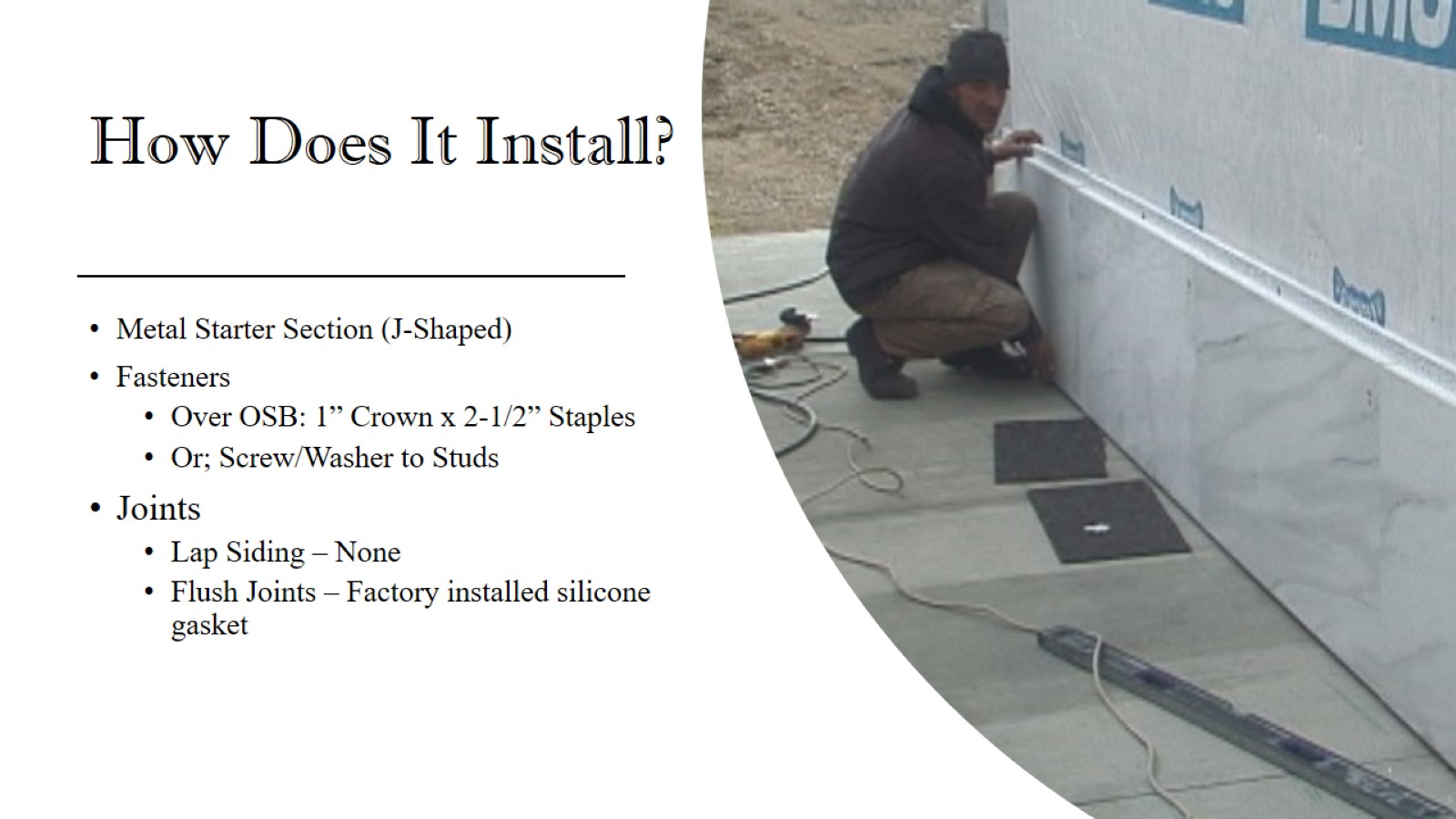 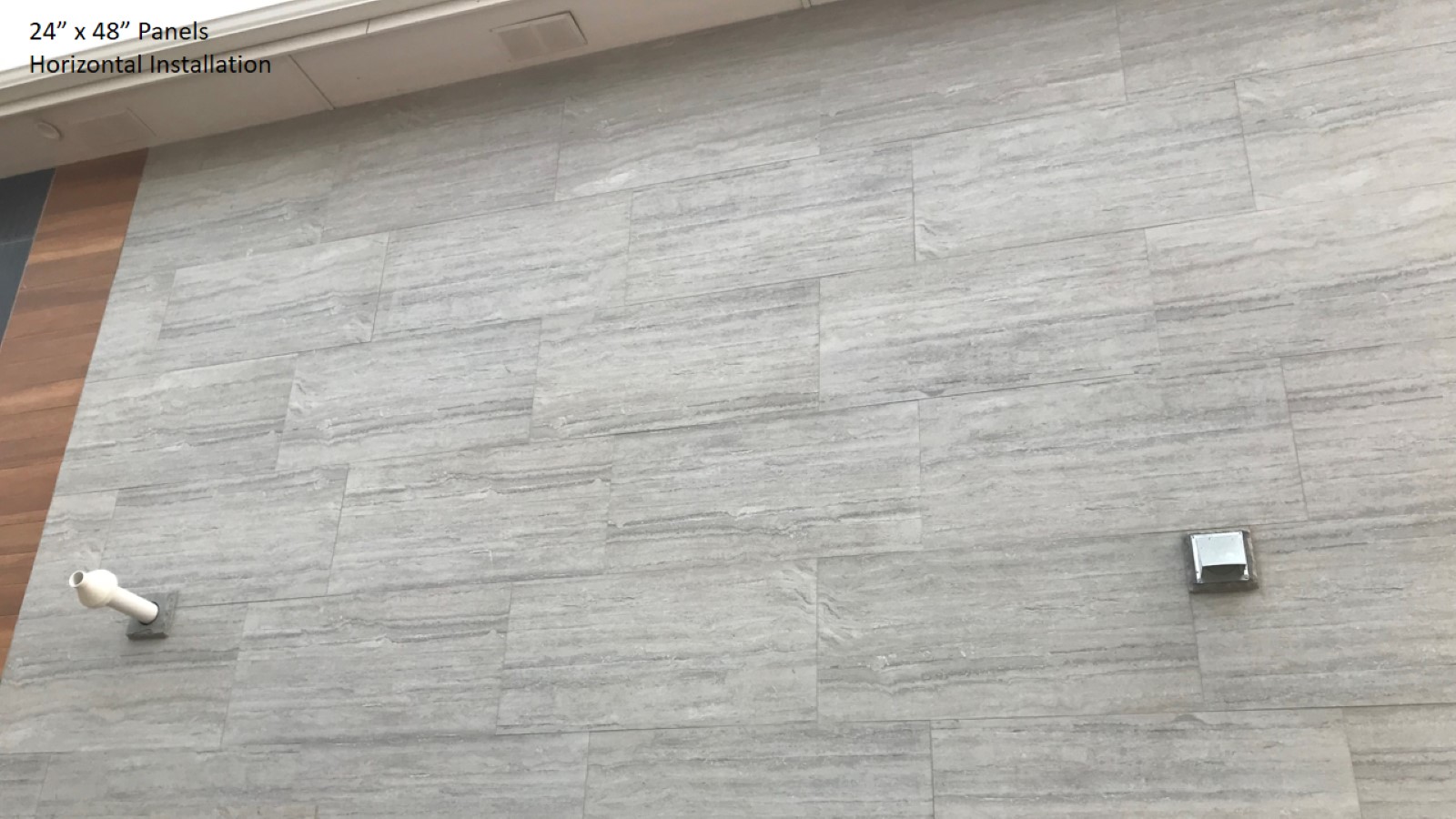 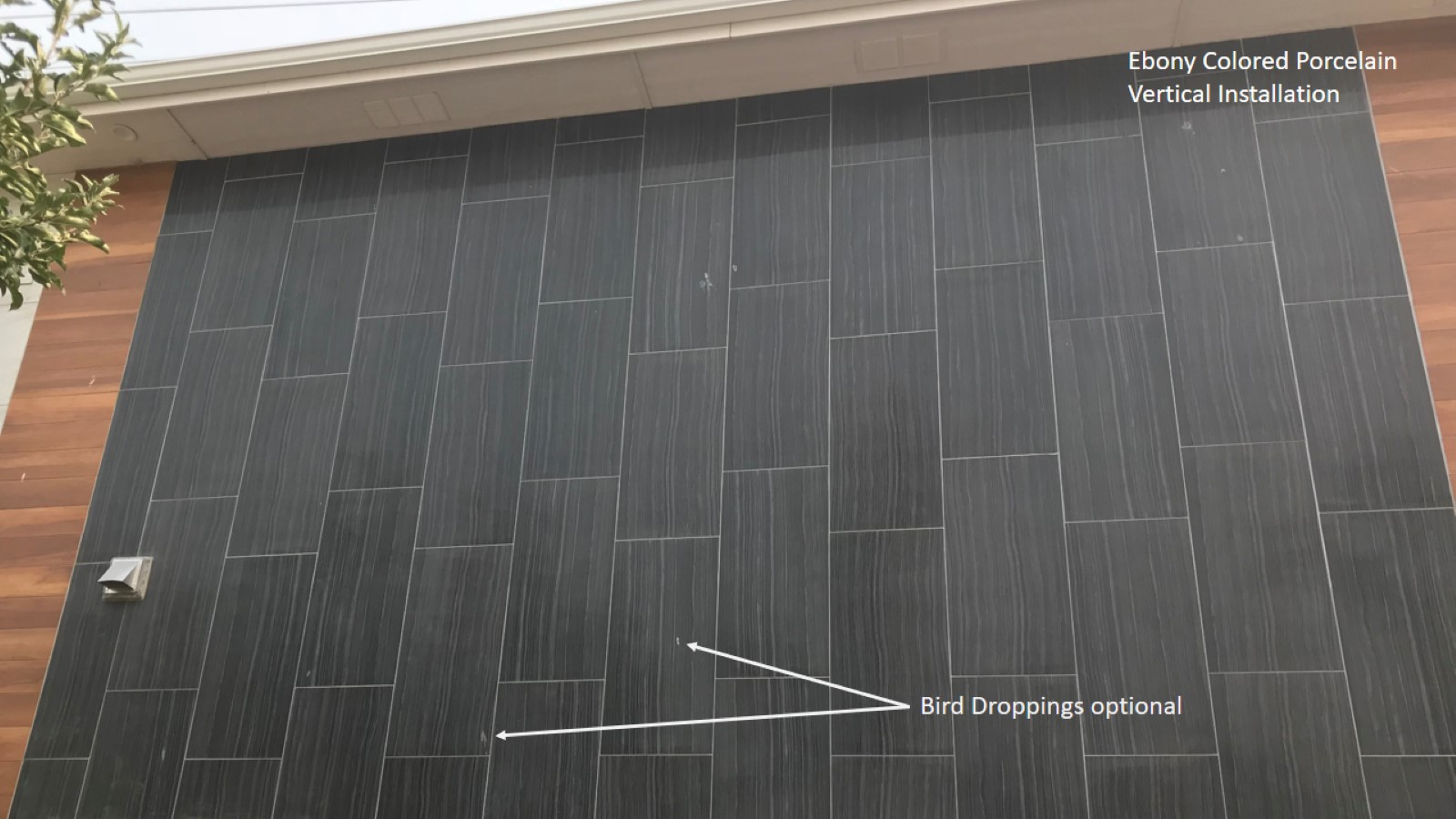 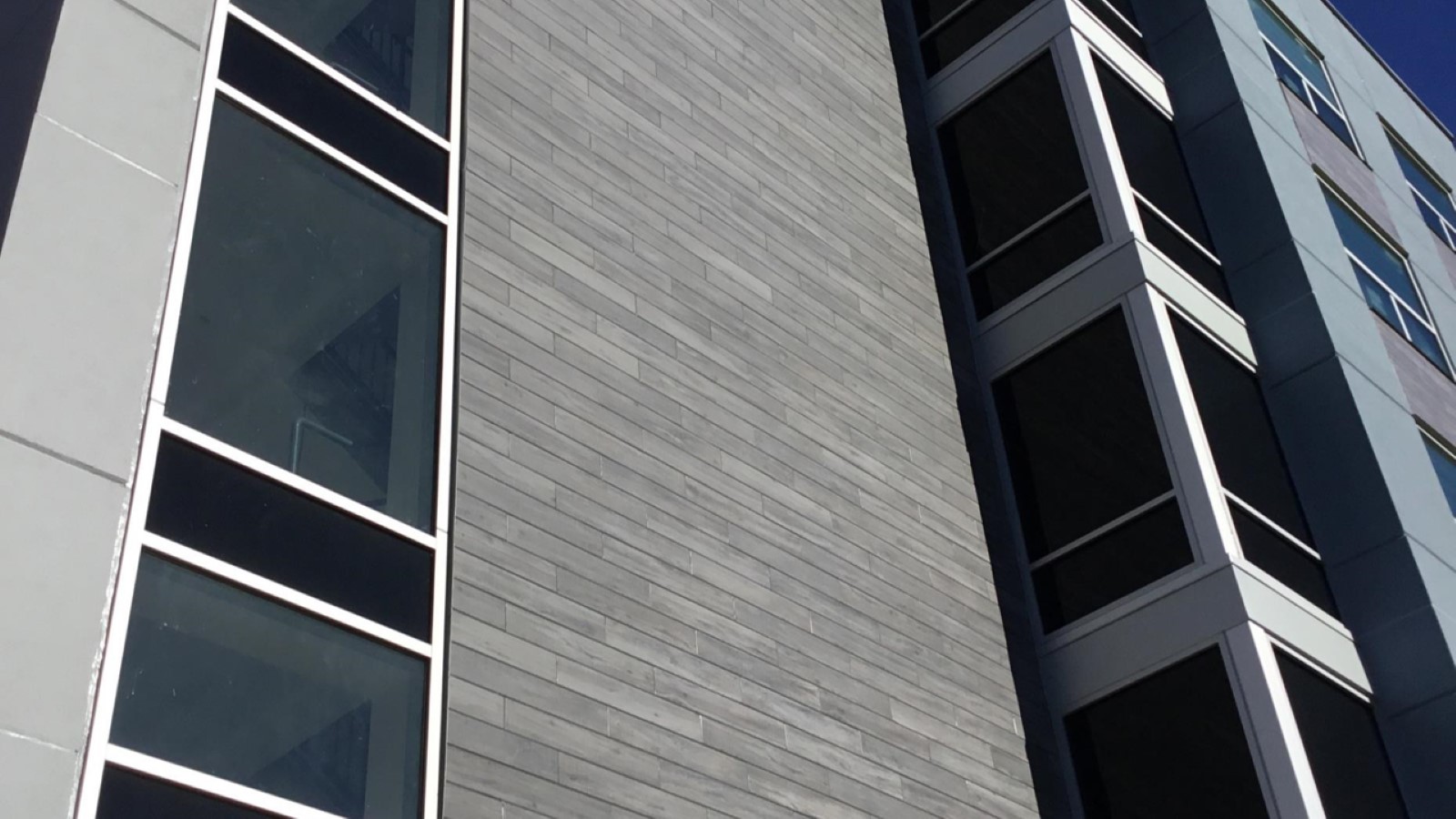 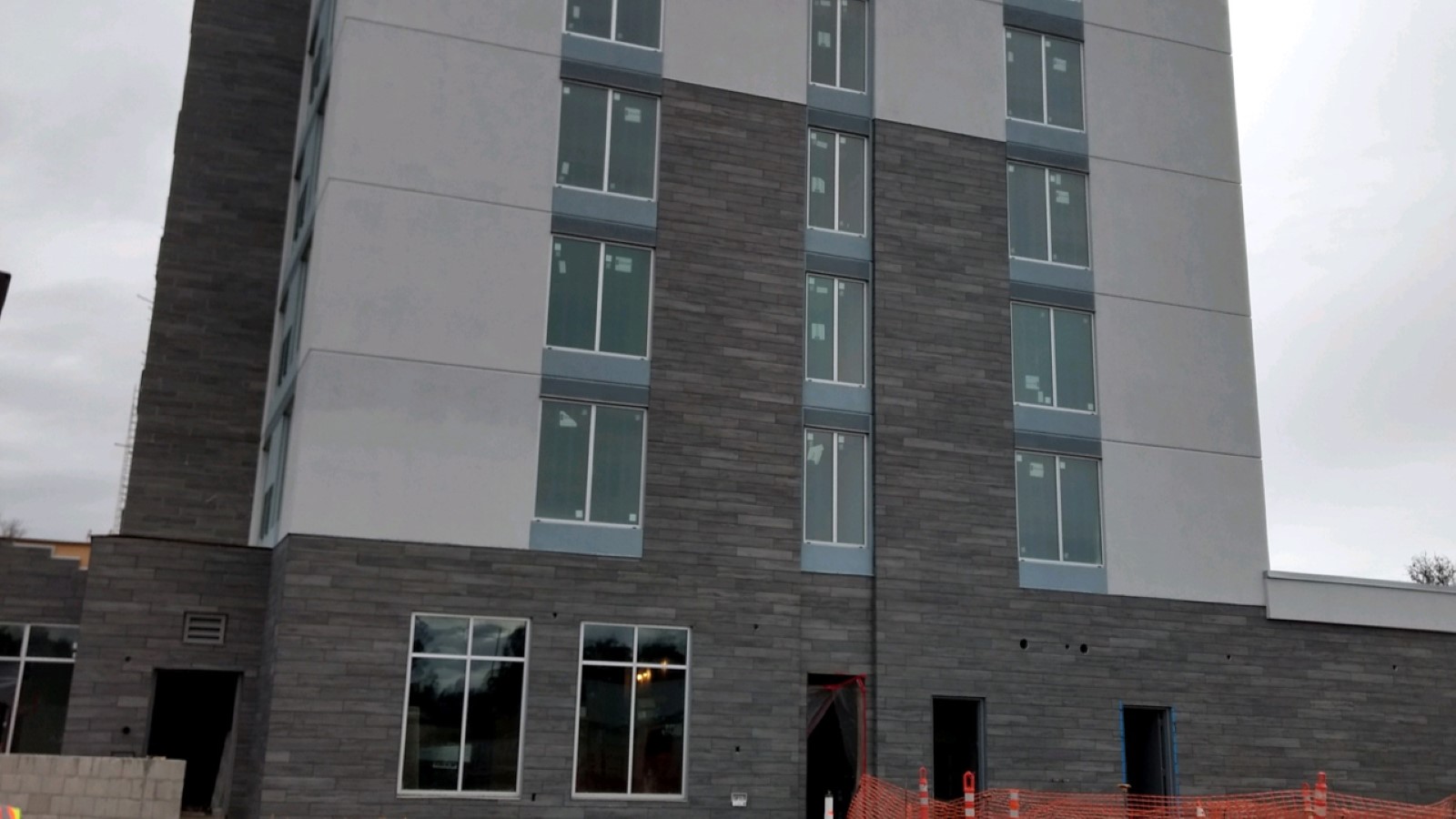 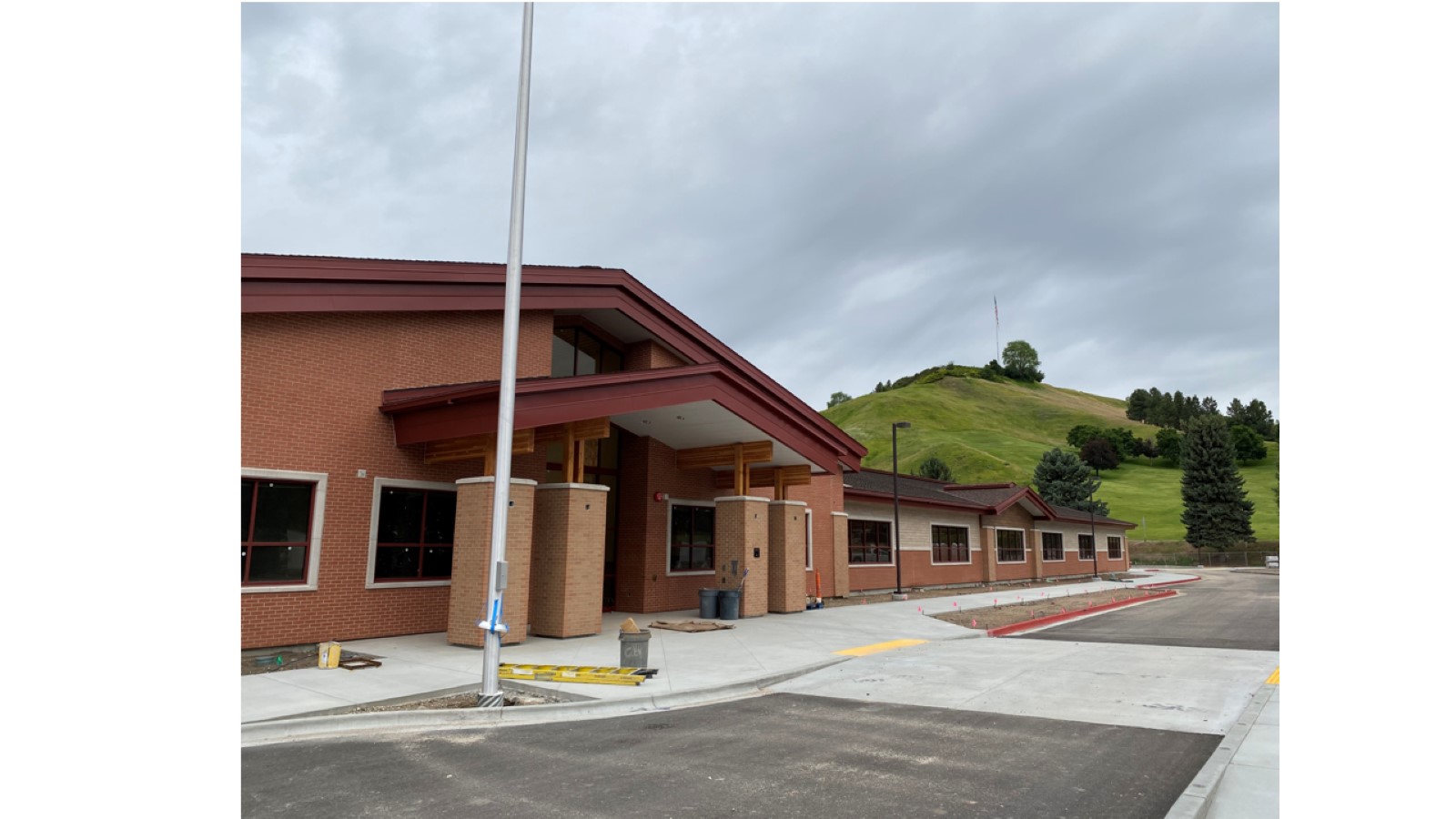 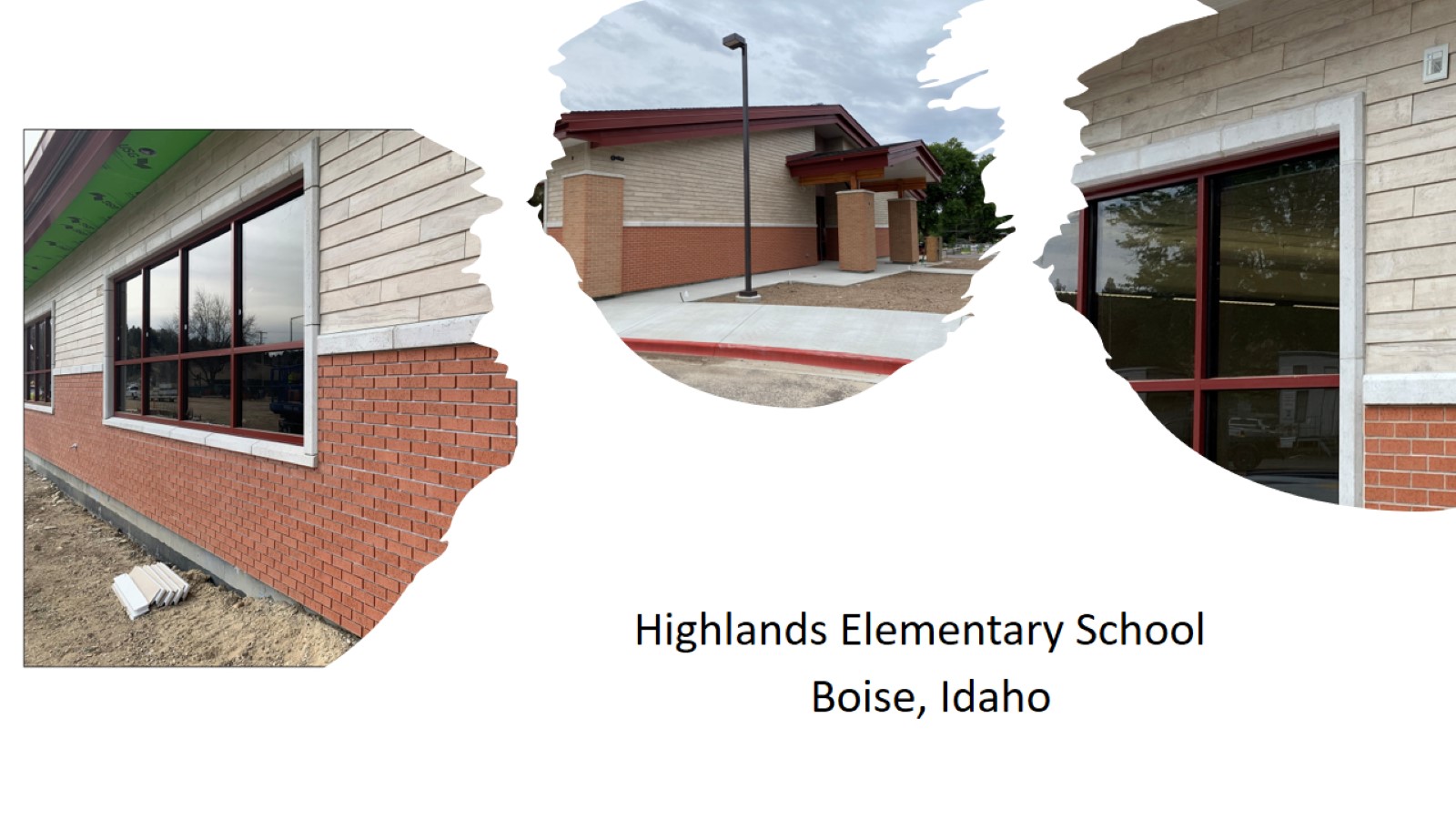 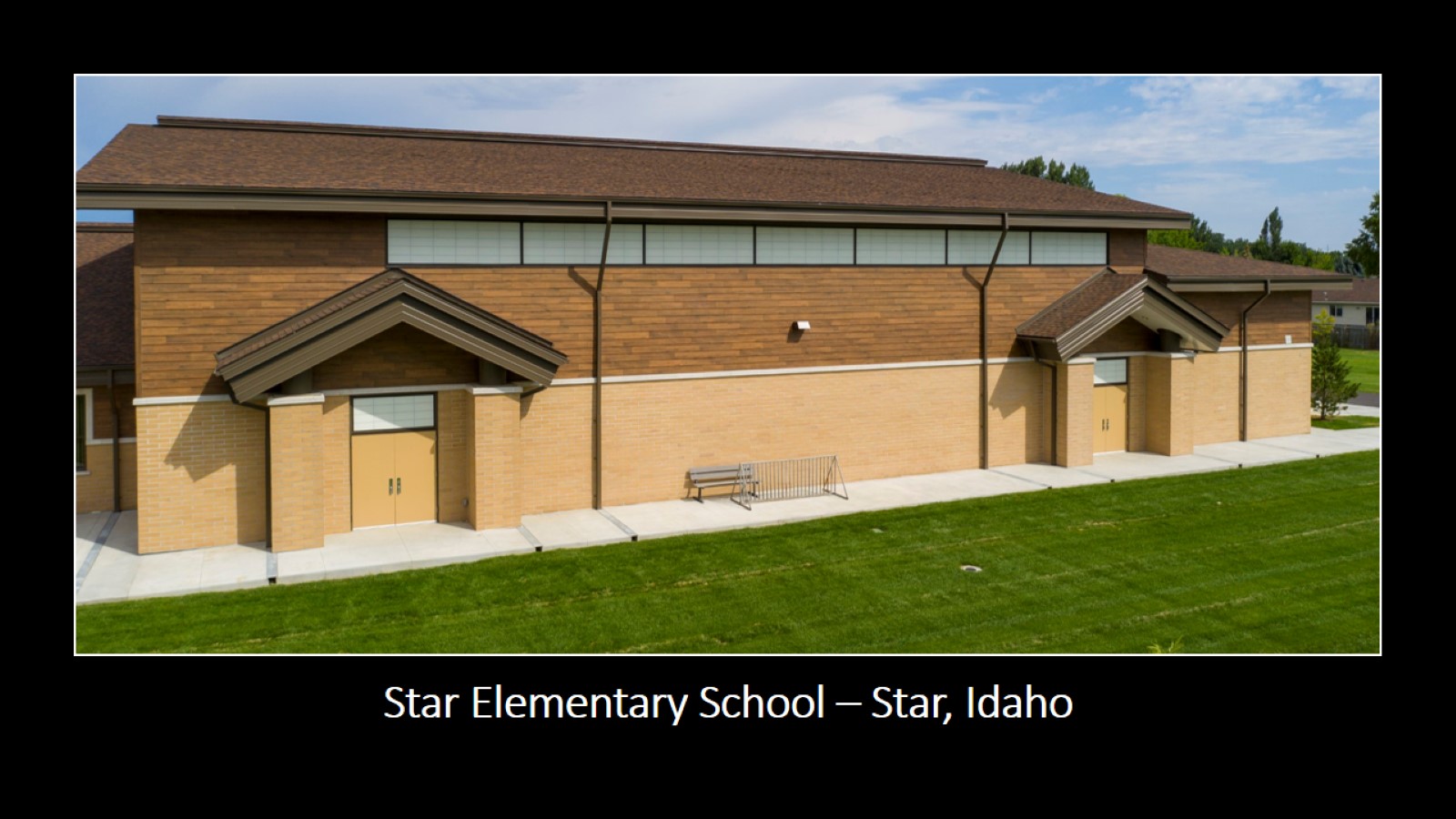 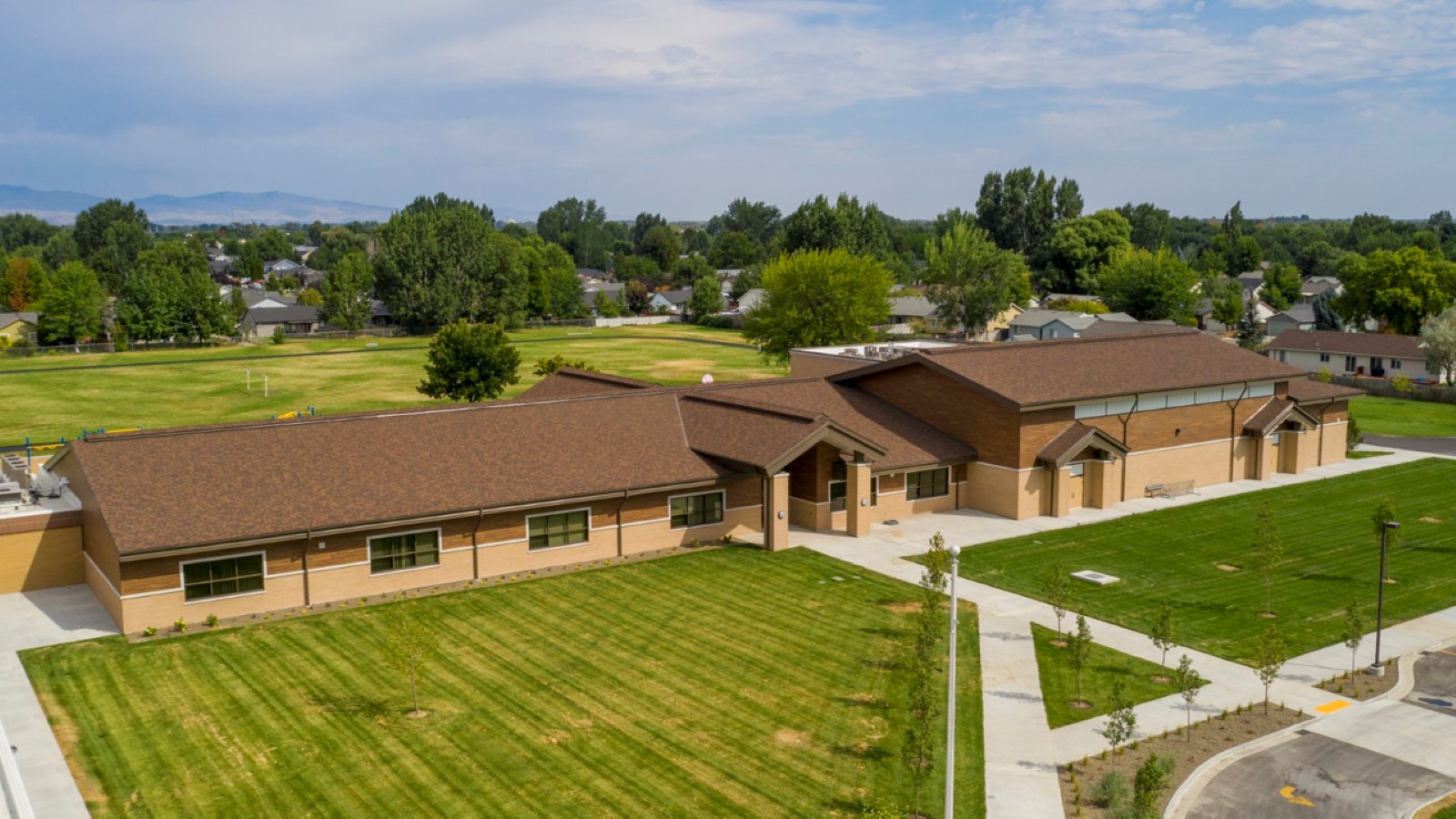 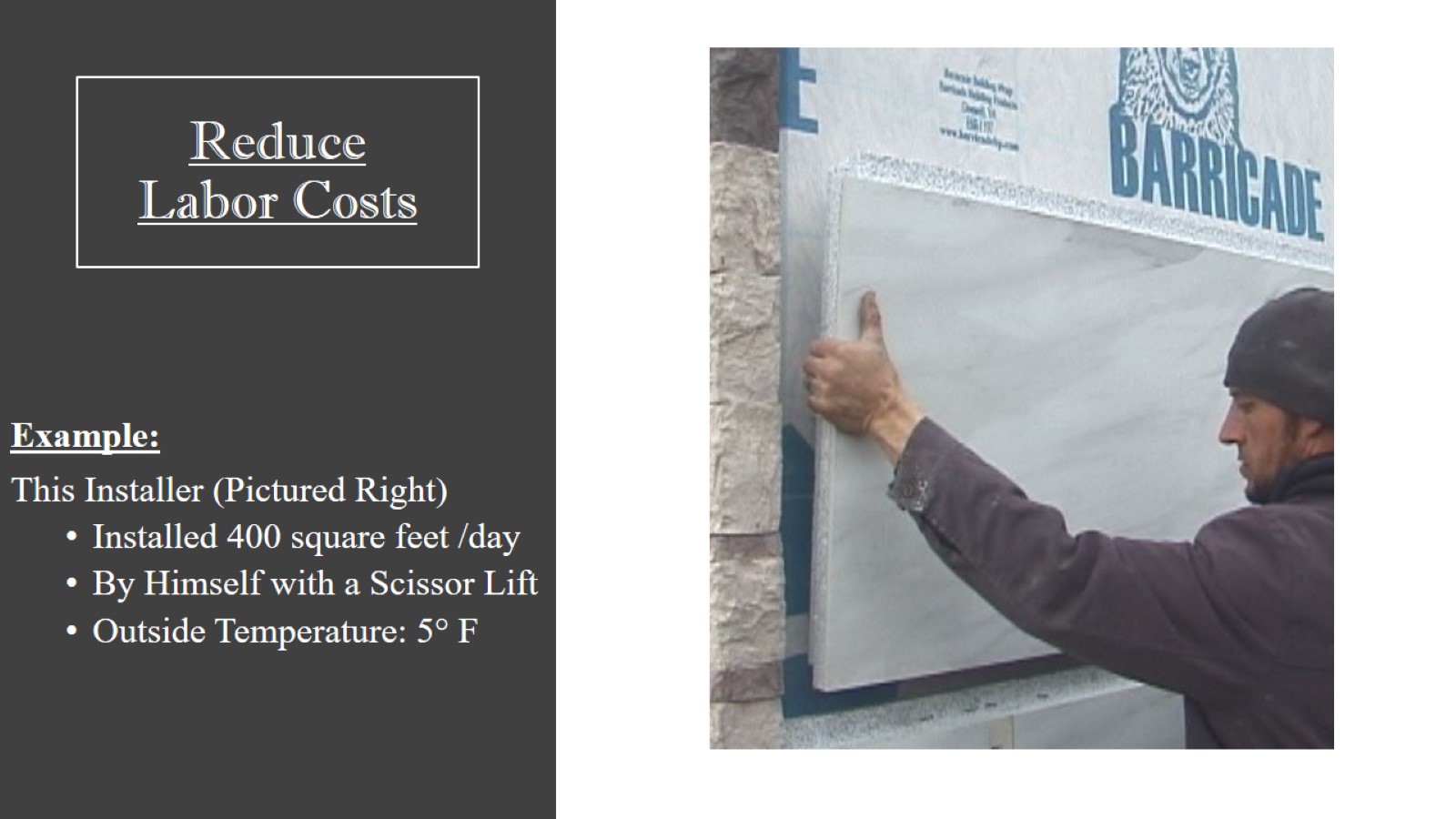 Reduce Labor Costs
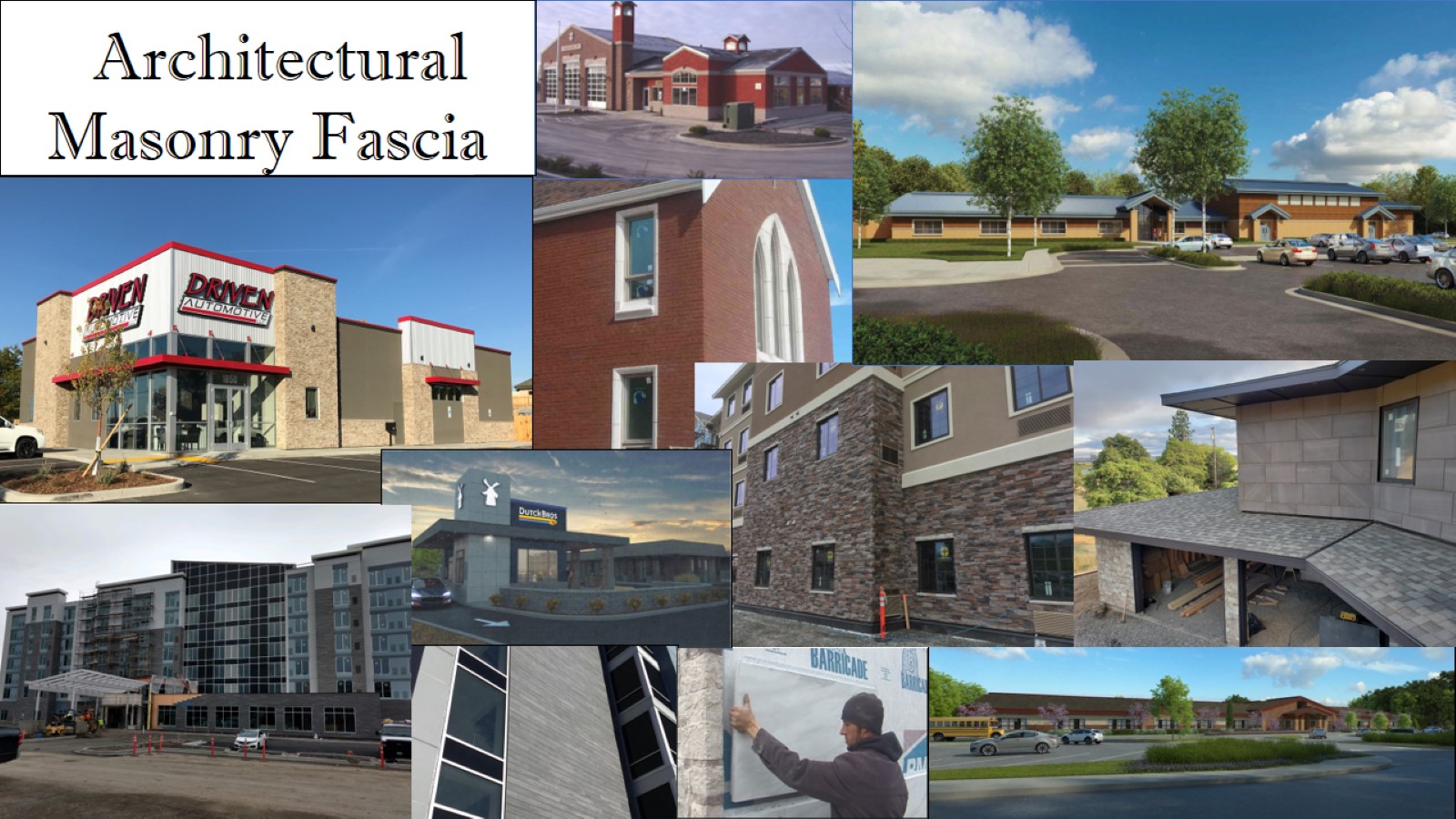 Architectural Masonry Fascia
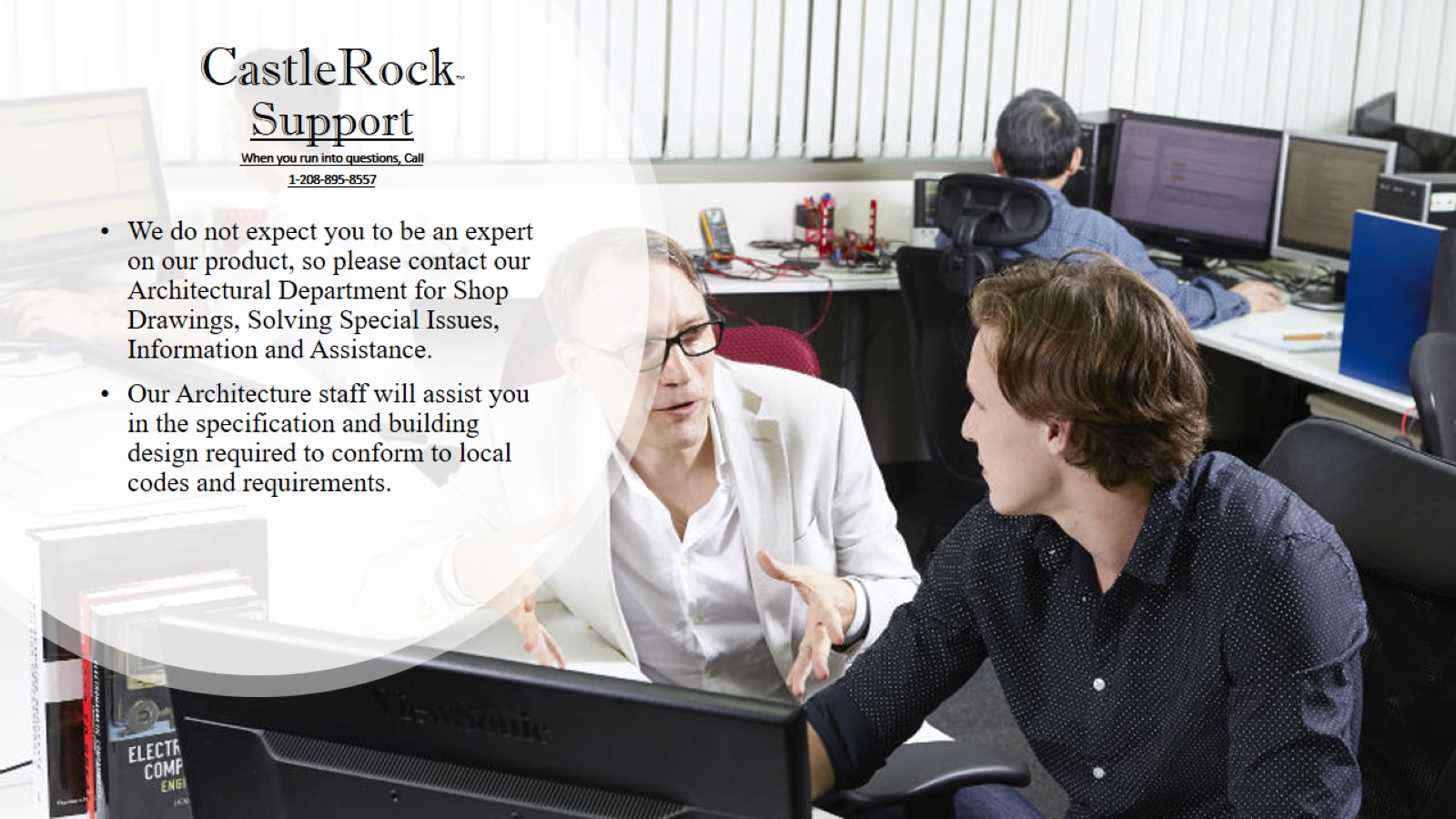 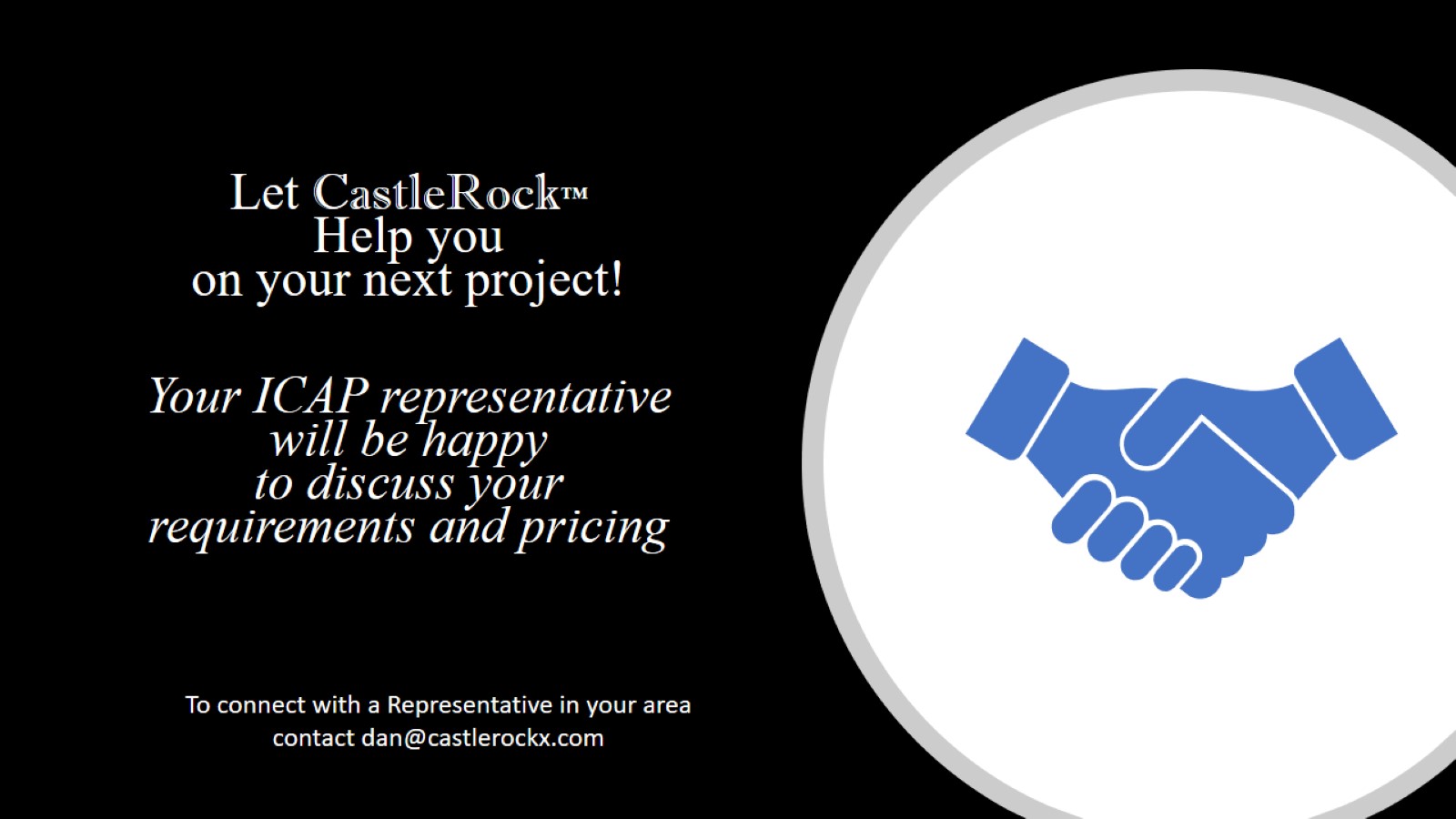 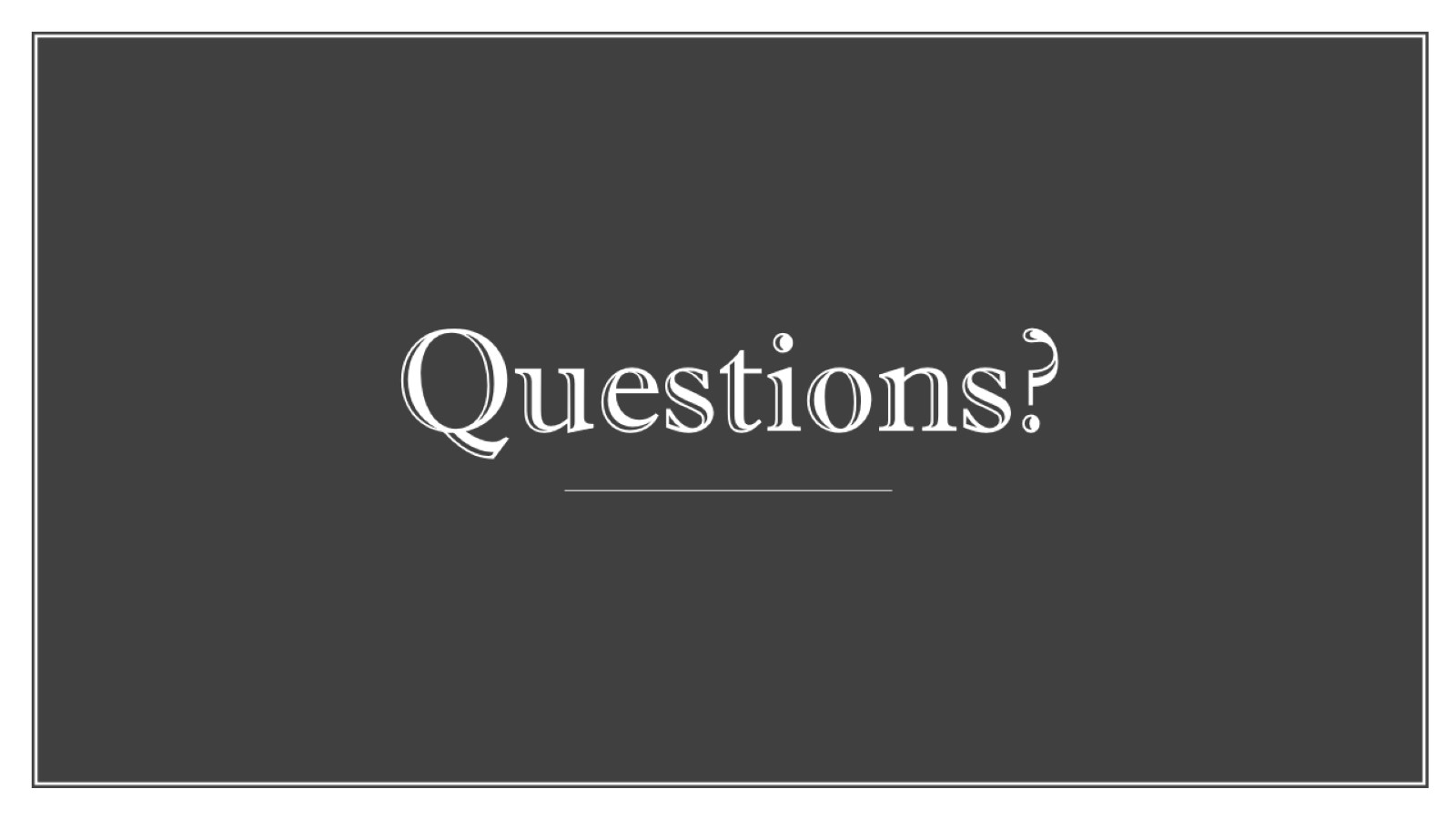 Questions?
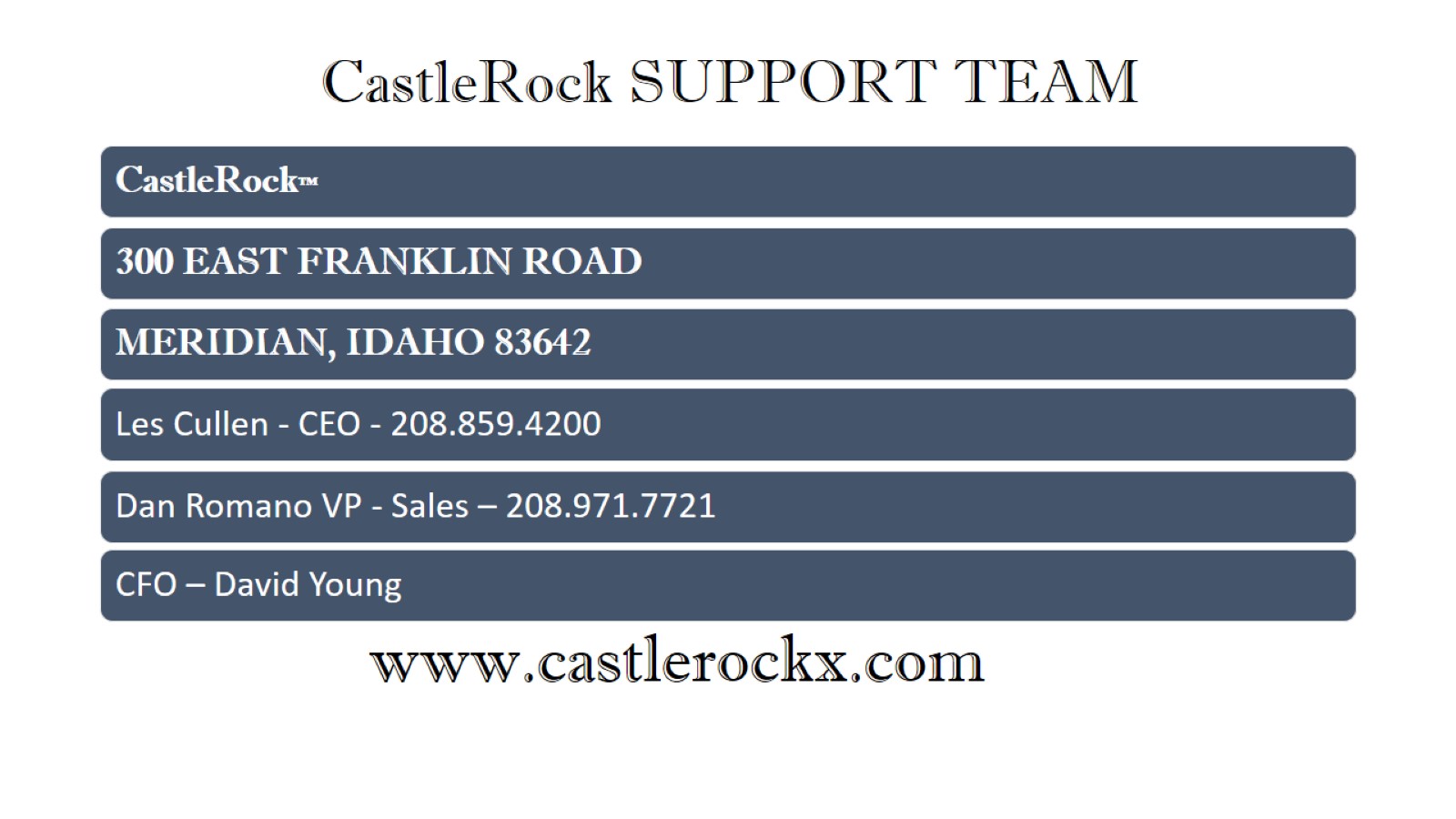 www.castlerockx.com